Table of Contents:


1.   Introduction
Welcome Letter………………………………………………………………………………………..                                                                                                          
Introduction Letter.…………………………………………………………………………………..                                                                                                      
Important Contacts…………………………………………………………………………………..                                                                                                
Foster Youth District Liaison……………………………………………….…………………….
Important Documents……..........................................................................….                                                                                                                                                                                       
Foster Care "Did You Know?...”…...................................................................                                                                                

2.   Foster Youth Rights
Foster Youth Bill of Rights………………………………………………………....................                                                                                   
Questions to Ask Related to Sexual and Reproductive Health……………..…….                   
Gender and Sexual Health Resources………………………………………………………..                                                                    

3.   Caregiver Resources
Welcome Letter………………………………………………………………………………………..                                                                                                    
Caregiver Resources in Yolo County…………………………………………………….......                                                                       
Strengthening Parent and Child Interactions (ages 13-18)………………………..                          
California Alliance for Caregivers (CAC)…………………………………………………….                                                                
Resources on Trauma-Informed Care………………………………………………….……                                                               
Emergency Child Care Bridge Program……………………………………………………..                                                                  
CalWORKS Child Care Subsidy Payment Program……………………………………..                                                
What Should I Do if I Feel a Placement is Not Working?..............................                             
Indian Child Welfare Act 1978………………………………………………………………….                                                                         
Basics of Medi-Cal……………………………………………………………………………………                                                                                                      
Yolo County – National Alliance on Mental Illness………………………………......                                             
Mental Health Resources……………………………………………………………..............                                                                                         
Mental Health Crisis Lines………………………………………………………………………..                                                                                        
 
4.   Higher Education Guide
Financial Aid Brief Guide for Foster Youth…………………………………………………                                                       
Financial Aid Guide……………………………………………………………………………….….                                                                                             
College Scholarships for Foster Youth……………………………………………………….                                                             
What Are the Benefits of Attending a California Community College?........           
Community College Deadlines……………………………………………………………….…                                                                                
California Community Colleges – Admissions & Transfer Policy………………..
Extended Opportunity Program and Services (EOPS)……………………..………..                                    
NextUp/Guardian Scholar………………………………………………………………………..
1
2
3-4
5
6
7


8-13
14-15
16


17-18
19
20-23
24
25-26
27
28
29-30
31-33
34
35
36
37


38-39
40-42
43-45
46
47
48-49
50
51
Table of Contents:



5.   Housing and Government Resources
Extended Foster Care – [Assembly Bill (AB) 12 Information]………………………                        
Housing Resources for Foster Youth (ages 16-25)………………………………………                                    
Foster Care Placement Options for Non-Minors………………………………………..
California Fostering Connections to Success Fact Sheet…………………………….
AB 12/212 for American Indian/Alaskan Native Youth………………………………. 
Homeless/Low-Income Resources List……………………………………………………… 
Guide to Renting Your First Apartment…………………………………………………….. 
Roommate Agreement………………………………………………………………………….....
Monthly Budget Tools……………………………………………………………………………….
SNAP: Supplemental Nutrition Assistance Program…………………………………..
Yolo County Food Resources……………………………………………………………………..
 
6.   Resources for Foster Youth
Independent Living Program (ILP)……………………………………………………………..
Court Appointed Special Advocates (CASA)………………………………………………. 
California Youth Connection (CYC)………………………….………………………………… 
iFoster………………………………………………………………………………………………………
Job Opportunities for Foster Youth……………………………………………………………
Workforce Innovation Opportunity Act (WIOA)………………………………………..
Department of Rehabilitation – Student Services: Fact Sheet……………........
Yolo County Mental Health Resources………………………………………………………
Yolo Children's Fund…………………………………………………………………………………
LGBTQIA+ Resources………………………………………………………………………...........
Technology, Transportation, and Tax Resources………………………………………..
AmeriCorps………………………………………………………………………………………………

7.   Brochures 
Educational Rights 
Know Your Sexual and Reproductive Health Rights
John Burton Financial Aid Guide for Foster Youth 
Mental Health Rights 
Handling Children with Challenging Behaviors
52
53-54
55
56-57
58-59
60
61-62
63-66
67
68
69


70-71
72
73-74
75-76
77
78
79
80-82
83
84
85-86
87-88
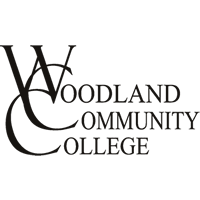 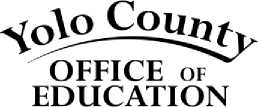 Welcome Letter
Dear Valued Transition Age Youth and Caregiver,
Welcome to this Resource Binder, made by our team of foster youth and caregiver specialists at Yolo County Office of Education and Woodland Community College. We made this binder for you in the hopes that it will show you all the resources and supports available to you in our Yolo community. We hope it will give you valuable information during this phase of your life and beyond.
The team who made this binder specifically works for both Yolo County Office of Education's Foster and Homeless Program, as well as Yolo County's Independent Living Program (ILP) for transition age youth ages 14 A -21. That said, we directly serve young people in foster care, have compiled these resources based on our direct experience serving youth, and hope to reach more youth through the giving of this resource binder. This team also serves under Cherie Schroeder, who not only leads ILP but also Yolo County's Foster & Kinship Care Education (FKCE) / Resource Family Approval (RFA) classes for incoming resource parents (including kinship, guardians, and non-related extended family members). We value those who choose to become resource parents in our community, and we hope this binder provides you with a wealth of information and support as well.
Members of our team have lived experience in foster and kinship care. We empathize that being placed into foster care is one of the toughest things a young person can go through. As a caregiver, we know you can often feel lost and unsure of how to best support the young person you have brought into your care. We genuinely want you as both youth and caregiver to know you are not alone. There are teams of people throughout the Yolo community to support you. We feel honored at ILP to be able to support up to 15-20 youth at a time on our bi-weekly Zoom classes during coronavirus stay-at-home orders. The ILP group of teens and young adults is supportive to one another, nonjudgmental, and the goal is to educate youth on all aspects of transitioning to adulthood in a supportive and safe environment. Cherie Schroeder continues to offer her RFA classes via Zoom as well as continuing education classes for further support.
For your convenience, we have added an "Important Contacts" page where we have listed important contacts you should know about as well as space for you to list your own. We have also included foster youth and caregiver rights—vital to know about. Another resource included here that many transition age youth (TAY) do not know about is Extended Foster Care (AB-12), allowing youth who are still in foster care on their 18th birthday to remain in foster care up to age 21 (and sometimes up to age 24) and receive their own monthly stipend and housing support. Finally, you should know that as a youth in foster care you have technology support, job support, and extracurricular activity support through iFoster, the Yolo Children's Fund, and more (see Resources for Foster Youth section).
We hope this resource binder serves you well. Please do not hesitate to reach out to any of the people listed on your "Important Contacts" list (including our team!) as we are here to support you.
Mariah Ernst-Collins - Coordinator II
Yolo County Office of Education
Foster, Homeless, and Mental Health Services Tobacco Use Prevention Education Coordinator 
Mezmariah.ernst-collins@ycoe.org
Ycoe.org
Cherie Schroeder - Program Director

Foster & Kinship Care Education;                                          

Independent Living
Woodland Community College
Cherie@yolofostercare.com
Yolofostercare.com
1
1280 Santa Anita Court, Ste. 100 Woodland, 
CA 95776-6127
www.ycoe.org
TEL (530) 668-6700
FAX (530) 668-3848
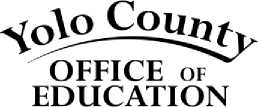 Garth Lewis
Yolo County Superintendent of Schools
Dear Caregiver,
Yolo County Office of Education, Foster Youth Services Coordinating Program, would like to welcome you to the 20/21 school-year. We are writing to you for the purpose of introducing ourselves and to tell you a little bit about what we do and the services we are able to provide in order to help your student succeed this school year, and also in the future!

The Foster Youth Services Coordinating Program's (FYSCP) goal is Improve academic outcomes and protect the educational rights of foster youth being served in Yolo County. Foster youth often experience numerous changes in placement and interruption in school. The emotional adjustments of these changes combined with the stress of falling behind in school can be overwhelming. Studies place the High School graduation rate of foster youth between 38% and 46%. In order to support foster children academically and emotionally, the FYSC program collaborates with community agencies to provide a service delivery model that meets each youth's unique needs.

Foster youth have the right to remain in their school of origin, right to immediate enrollment in school, timely record transfer, right to partial credits for high school students, graduation and college rights, school discipline rights, and the right to access your school records. The Yolo County Office of Education FYSC program ensures that the rights of foster youth are protected in accordance with AB 490 (addressment of barriers of equal education opportunities for children placed in foster care). In addition, the FYSC program is able to provide referrals and linkage to community resources, guidance on educational rights of foster youth as well as advocacy on behalf of the youth and caregiver.

If you have any questions or concerns, please reach out to Mariah Ernst-Collins, Coordinator II Foster, Homeless, and Mental Health Education Services. As foster youth enter one of our Yolo County Office of Education schools or Head Start Programs, we will be contacting the caregiver and foster youth to provide an introduction, offer support, and answer any questions you may have.

Sincerely,

Yolo County Office Education, Foster Youth Services Coordinating Program

Mariah Ernst-Collins, Coordinator II Foster, Homeless, Mental Health Education Services
mariah.ernst-collins@ycoe.org 530-668-3791 or 530-315-4669

Bianca Solorio, Outreach Specialist, Foster and Homeless Education Services
bianca.solorio@ycoe.org 530-668-3763
2
Important Contacts
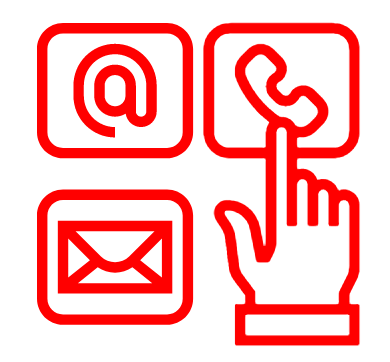 Name: Rochelle Trochtenberg Job Title: Foster Care Ombudsperson                                                             Phone Number: 1-877-846-1602 Email: fosteryouthhelp@dss.ca.gov
Address: State of California Office of the Ombudsperson for Foster Care 
744 P Street -MS 9-025 Sacramento, CA 95814 Fax #: 916-651-6568
What services they can help with: Obtaining any documents certifying                                   youth has been in foster care, an independent party you or youth could                                             call  for concerns or complaints, has brochures and info online about the                             rights of youth in foster care.
Name: Alicia Wasklewicz Job Title: Resource Family Approval and Placement Social Worker Supervisor
Phone Number: 530-661-2928 Email: alicia.wasklewicz@yolocounty.org
Address: 137 N. Cottonwood Street Woodland, CA 95695 
What services they can help with: Please reach out to Alicia as your point person for questions or concerns related to being a Resource Parent.
Name: Cherie Schroeder Job Title: Foster & Kinship Care Education Program Coordinator, Resource Family Class Instructor, and Independent Living Program (ILP) Director            Phone Number: (530) 574-1964 Email: cherie@yolofostercare.com                                             Address: Woodland Community College, 2300 E Gibson Rd, Woodland, CA 95776               What services they can help with: Your Yolo County Resource Parent Class Instructor and a second point person for you as a Resource Parent. Connecting youth to ILP and AmeriCorps Youth Mentors serving ILP and Yolo County Office of Education who can serve youth with free tutoring, life skills mentoring, financial literacy, etc.

Name: Ramiz Ali Job Title: ILP-Independent Living Program Coordinator
Phone Number: (530) 681-9219 Email: Ramiz.Ali@yolocounty.org
Address: Health & Human Services Agency, 25 North Cottonwood Street Woodland, CA 95695
What services they can help with: The person to reach out to if youth is interested in ILP. ILP Eligibility: Yolo County dependent or out-of-county dependent residing in Yolo County, ages 14.5-21.
Name: Mariah Ernst-Collins Job Title: Coordinator II - Foster, Homeless, and Mental Health Services; Tobacco Use Prevention Education Coordinator - Yolo County Office of Education Phone Number: (530) 574-1964 Email: mezmariah.ernst-collins@ycoe.org                          Address: Yolo County Office of Education, 1280 Santa Anita Ct Ste #100, Woodland, CA 95776
What services they can help with: Oversees countywide educational services for youth in foster care. Ensures protection of rights and provides supports and services to all foster youth with input from school districts and liaisons. A Foster and Homeless Services Outreach Specialist works under her supervision to provide direct services to foster youth at YCOE schools (e.g., Cesar Chavez Community School, Head Start, etc.)
5
3
Important Contacts
Name:____________________ Job Title: Social Worker
Phone Number: ____________ Email: ________________________
Address:________________________________________________
What services they can help with: ___________________________            _______________________________________________________          
Name:____________________ Job Title: Attorney                                                 Phone Number: ____________  Email: ________________________    Address:________________________________________________                                             What services they can help with: ___________________________            _______________________________________________________
Name:____________________ Job Title: District Foster Youth Education Liaison Phone Number: ____________ Email: ________________________                              What services they can help with: Helping you and the youth in your care with navigating school success, school resources, credits, community resources, etc.      
Name:____________________ Job Title: CASA- Court Appointed Special Advocate Phone Number: ____________ Email: ________________________  Address:________________________________________________                            What services they can help with: CASAs can be appointed to the youth by the court. They undergo 30 hours of training and choose their "CASA kid/youth" to meet with once per week as a mentor and to be an advocate for the youth and their wants/needs in court.
Name:____________________ Job Title:                                                                        Phone Number: ____________  Email: ________________________  Address:________________________________________________                               What services they can help with: ___________________________            _______________________________________________________
Name:____________________ Job Title:                                                                          Phone Number: ____________ Email: ________________________          Address:________________________________________________                                 What services they can help with: ___________________________            _______________________________________________________
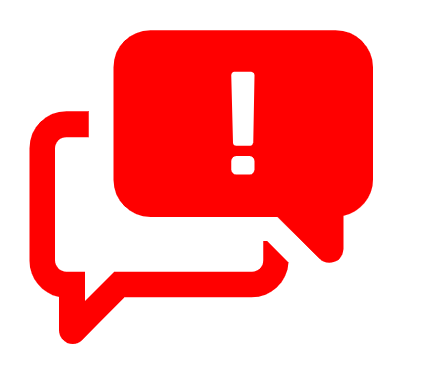 4
District Foster Youth Liaison
Current and former foster youth face a unique set of challenges when it comes to succeeding in college. The California Community Colleges Chancellor's Office and the Foundation for California Community Colleges are addressing those challenges through the Foster Youth Success Initiative. Launched in 2007, the Foster Youth Success Initiative is removing the barriers that current and former foster youth often find in college. Our focus includes expanding access to academic support services and resources to help current and former foster youth secure a certificate or degree or transfer to a four year-college or university.
Every community college campus has a foster youth liaison designated to help foster youth as part of the Foster Youth Success Initiative. These liaisons are dedicated professionals committed to doing all they can in helping current and former foster youth reach their goals. In addition, a statewide liaison based in Sacramento supports campus liaisons by organizing training sessions, regional events, statewide convenings, web-based orientations and more.
If you are a current or former foster youth, learn more by contacting a foster youth liaison to make sure you have all the tools needed to reach your goals.
Yolo County Foster Youth Liaison List:
1.    Davis Joint Unified School District: Samantha Webster swebster@djusd.net
2.    Washington Unified School District: Christine Myers cmyers@wusd.k12.ca.us
3.    Winters Joint Unified School District: Sandra Ayon sayon@wintersjusd.org
4.    Esparto Unified School District: Javier Macias jmacias@eusdk12.org
5.    Woodland Joint Unified School District: Rosie Caraveo rosie.caraveo@wjusd.org
6.    Yolo County Office of Education:
Mariah Ernst-Collins mezmariah.ernst-collins@ycoe.org 
Bianca Solorio bianca.solorio@ycoe.org
7.    Yolo County Special Education Local Plan Area (SELPA):
Elizabeth Engelken, Assistant Superintendent Elizabeth.engelken@ycoe.org 
Lisa Young, Program Specialist lisa.young@ycoe.org 

Google Excel sheet to all foster youth liaisons:
https://docs.google.com/spreadsheets/d/1xK6QY77wTkrNY0U8ACVvv1h5WWE1FolZAJ3CLaBTy
Ns/edit#gid=210481048
5
Important Documents
Birth Certificate
Social Security Card
Court Document: Proving status in foster care
Passport or passport card
State Identification Card/ Driver's license
Immunization Record
MediCal card

*Special Note: Your social worker hangs onto your birth certificate and social security card for you until you are 18. You may request a copy of either of these from your social worker. They give the original copies back to you when you are 18.

Why Do You Need These?
To get your driver's license you will need to provide your birth certificate, social security card, and/or passport or passport card
To apply for college and financial aid you will need these documents
To apply for any type of government assistance you will need some of these documents such as birth certificate and some form of ID
To register to vote you often need a State ID card or Driver's License.
To receive resources specific to youth in foster care, you will need some proof you are in care
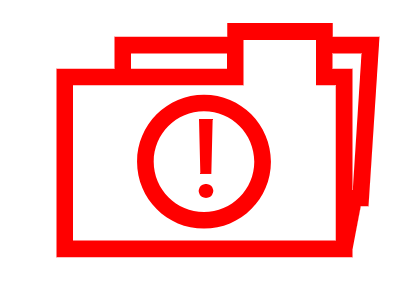 6
Foster Care – “Did You Know?”
Did you know that…

YOU HAVE RIGHTS! A Bill of Rights, Sexual and Reproductive Health Rights, Mental Health Rights, and Educational Rights. Please look for all of these pamphlets and booklets in this Resource Binder. 

If you are 14 ½ - 21 years old and have been either a Yolo County dependent or are a dependent youth of another county living in Yolo County, you are eligible to attend the Yolo County Independent Living Program (ILP): life skills, financial literacy, and transition-focused classes given to Transition Age Youth in the county. Please contact Ramiz Ali or Cherie Schroeder on your “Important Contacts” sheet for more information. 

If you need proof that you have been a dependent of the state, you can call the Foster Care Ombudsperson toll-free at (877)-846-1602 to receive a copy of a court document proving this. You can also call them to make complaints about your placement and they will help you resolve them. They’re also the org that creates the great fliers of most of your rights!
 
Your social worker must give you a copy of your credit report once per year once you’re 16 and older? Even if you don’t have any credit history (like from credit cards, loans, etc.), they are responsible for giving this report to you and help you resolve any inaccuracies.

If you are still in foster care on your 18th birthday, you are eligible to stay with your county MediCal plan until your 26th birthday.

When you “age out” of foster care at age 18 or 21 (your choice--see AB-12 handout), your social worker must develop with you a transition plan that is in place 90 days before aging out. It should be guided by you, and should include specific options on housing, health insurance, education, local opportunities for mentors, and other supports. As with your CFT meetings, you can bring the supportive people you want to this meeting. 

If you are a member of a Native American Tribe, you have specific rights that apply to you in foster care. Please see the “Indian Child Welfare Act for Kin Caregivers and Foster Parents” Sheet for more information.
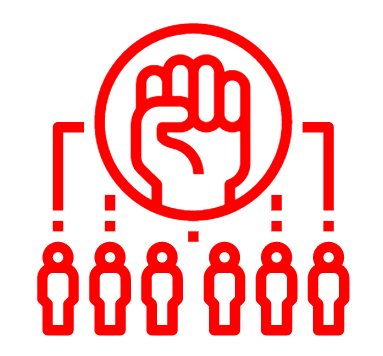 7
The Foster Youth Bill of Rights
WIC 16001.9. (a) All children placed in foster care, either voluntarily or after being  adjudged a ward or dependent of the juvenile court pursuant to Section 300, 601, or  602, shall have the rights specified in this section. These rights also apply to nonminor dependents in foster care, except when they conflict with nonminor dependents’ retention of all their legal decision  making authority as an adult. The rights are as follows:  

(1) To live in a safe, healthy, and comfortable home where they are treated with respect. If the child is an Indian child, to live in a home that upholds the prevailing social and cultural standards of the child’s Indian community, including, but not limited to, family, social, and political ties. 

(2) To be free from physical, sexual, emotional, or other abuse, corporal punishment, and exploitation. 

(3) To receive adequate and healthy food, adequate clothing, grooming and hygiene products, and an age-appropriate allowance. Clothing and grooming and hygiene products shall respect the child’s culture, ethnicity, and gender identity and expression. 

(4) To be placed in the least restrictive setting possible, regardless of age, physical health, mental health, sexual orientation, and gender identity and expression, juvenile court record, or status as a pregnant or parenting youth, unless a court orders otherwise. 

(5) To be placed with a relative or nonrelative extended family member if an appropriate and willing individual is available. 

(6) To not be locked in any portion of their foster care placement, unless placed in a community treatment facility. 

(7) To have a placement that utilizes trauma-informed and evidence-based deescalation and intervention techniques, to have law enforcement intervention requested only when there is an imminent threat to the life or safety of a child or another person or as a last resort after other diversion and deescalation techniques have been utilized, and to not have law enforcement intervention used as a threat or in retaliation against the child.
(8) To not be detained in a juvenile detention facility based on their status as a dependent of the juvenile court or the child welfare services department’s inability to provide a foster care placement. If they are detained, to have all the rights afforded under the United States Constitution, the California Constitution, and all applicable state and federal laws. 

(9) To have storage space for private use. 

(10) To be free from unreasonable searches of personal belongings.
8
The Foster Youth Bill of Rights
(11) To be provided the names and contact information for social workers, probation officers, attorneys, service providers, foster youth advocates and supporters, Court Appointed Special Advocates (CASAs), and education rights holder if other than the parent or parents, and when applicable, representatives designated by the child’s Indian tribe to participate in the juvenile court proceeding, and to communicate with these individuals privately. 

(12) To visit and contact siblings, family members, and relatives privately, unless prohibited by court order, and to ask the court for visitation with the child’s siblings. 

(13) To make, send, and receive confidential telephone calls and other electronic communications, and to send and receive unopened mail, unless prohibited by court order.
 
(14) To have social contacts with people outside of the foster care system, including, but not limited to, teachers, coaches, religious or spiritual community members, mentors, and friends. If the child is an Indian child, to have the right to have contact with tribal members and members of their Indian community consistent with the prevailing social and cultural conditions and way of life of the Indian child’s tribe. 

(15) To attend religious services, activities, and ceremonies of the child’s choice, including, but not limited to, engaging in traditional Native American religious practices. 

(16) To participate in extracurricular, cultural, racial, ethnic, personal enrichment, and social activities, including, but not limited to, access to computer technology and the internet, consistent with the child’s age, maturity, developmental level, sexual orientation, and gender identity and expression.
(17) To have fair and equal access to all available services, placement, care, treatment, and benefits, and to not be subjected to discrimination or harassment on the basis of actual or perceived race, ethnic group identification, ancestry, national origin, color, religion, sex, sexual orientation, gender identity and expression, mental or physical disability, or HIV status. 

(18) To have caregivers, child welfare and probation personnel, and legal counsel who have received instruction on cultural competency and sensitivity relating to sexual orientation, gender identity and expression, and best practices for providing adequate care to lesbian, gay, bisexual, and transgender children in out-of-home care.

(19) To be placed in out-of-home care according to their gender identity, regardless of the gender or sex listed in their court, child welfare, medical, or vital records, to be referred to by the child’s preferred name and gender pronoun, and to maintain privacy regarding sexual orientation and gender identity and expression, unless the child permits the information to be disclosed, or disclosure is required to protect their health and safety, or disclosure is compelled by law or a court order.
9
The Foster Youth Bill of Rights
:
(20) To have child welfare and probation personnel and legal counsel who have received instruction on the federal Indian Child Welfare Act of 1978 (25 U.S.C. Sec. 1901 et seq.) and on cultural competency and sensitivity relating to, and best practices for, providing adequate care 
to Indian children in out-of-home care. 

(21) To have recognition of the child’s political affiliation with an Indian tribe or Alaskan village, including a determination of the child’s membership or citizenship in an Indian tribe or Alaskan village; to receive assistance in becoming a member of an Indian tribe or Alaskan village in which the child is eligible for membership or citizenship; to receive all benefits and privileges that flow from membership or citizenship in an Indian tribe or Alaskan village; and to be free from discrimination based on the child’s political affiliation with an Indian tribe or Alaskan village. 

(22) (A) To access and receive medical, dental, vision, mental health, and substance use disorder services, and reproductive and sexual health care, with reasonable promptness that meets the needs of the child, to have diagnoses and services explained in an understandable manner, and to participate in decisions regarding health care treatment and services. This right includes covered gender-affirming health care and gender-affirming mental health care, and is subject to existing laws governing consent to health care for minors and nonminors and does not limit, add, or otherwise affect applicable laws governing consent to health care.
(B) To view and receive a copy of their medical records to the extent they have the right to consent to the treatment provided in the medical record and at no cost to the child until they are 26 years of age. 

(23) Except in an emergency, to be free of the administration of medication or chemical substances, and to be free of all psychotropic medications unless prescribed by a physician, and in the case of children, authorized by a judge, without consequences or retaliation. The child has the right to consult with and be represented by counsel in opposing a request for the administration of psychotropic medication and to provide input to the court about the request to authorize medication. The child also has the right to report to the court the positive and adverse effects of the medication and to request that the court reconsider, revoke, or modify the authorization at any time. 

(24) (A) To have access to age-appropriate, medically accurate information about reproductive health care, the prevention of unplanned pregnancy, and the prevention and treatment of sexually transmitted infections. 
(B) At any age, to consent to or decline services regarding contraception, pregnancy care, and perinatal care, including, but not limited to, abortion services and health care services for sexual assault without the knowledge or consent of any adult. 
(C) At 12 years of age or older, to consent to or decline health care services to prevent, test for, or treat sexually transmitted diseases, including HIV, and mental health services, without the consent or knowledge of any adult.
10
The Foster Youth Bill of Rights
(25) At 12 years of age or older, to choose, whenever feasible and in accordance with applicable law, their own health care provider for medical, dental, vision, mental health, substance use disorder services, and sexual and reproductive health care, if payment for the service is authorized under applicable federal Medicaid law or other approved insurance, and to communicate with that health care provider regarding any treatment concerns or needs and to request a second opinion before being required to undergo invasive medical, dental, or psychiatric treatment. 

(26) To confidentiality of medical and mental health records, including, but not limited to, HIV status, substance use disorder history and treatment, and sexual and reproductive health care, consistent with existing law.
(27) To attend school, to remain in the child’s school of origin, to immediate enrollment upon a change of school, to partial credits for any coursework completed, and to priority enrollment in preschool, afterschool programs, a California State University, and each community college district, and to receive all other necessary educational supports and benefits, as described in the Education Code. 

(28) To have access to existing information regarding the educational options available, including, but not limited to, the coursework necessary for career, technical, and postsecondary educational programs, and information regarding financial aid for postsecondary education, and specialized programs for current and former foster children available at the University of California, the California State University, and the California Community Colleges. 

(29) To attend Independent Living Program classes and activities, if the child meets the age requirements, and to not be prevented by caregivers from attending as a consequence or punishment.

(30) To maintain a bank account and manage personal income, consistent with the child’s age and developmental level, unless prohibited by the case plan. 

(31) To work and develop job skills at an age-appropriate level, consistent with state law. 

(32) For children 14 to 17 years of age, inclusive, to receive a  consumer credit report provided to the child by the social worker or probation officer on an annual basis from each of the three major credit reporting agencies, and to receive assistance with interpreting and resolving any inaccuracies. 

(33) To be represented by an attorney in juvenile court; to have an attorney appointed to advise the court of the child’s wishes, to advocate for the child’s protection, safety, and well-being, and to investigate and report to the court on legal interests beyond the scope of the juvenile proceeding; to speak to the attorney confidentially; and to request a hearing if the child feels their appointed counsel is not acting in their best interest or adequately representing their legal interests.
11
The Foster Youth Bill of Rights
(34) To receive a notice of court hearings, to attend court hearings, to speak to the judge, to view and receive a copy of the court file, subject to existing federal and state confidentiality laws, and to object to or request the presence of interested persons during court hearings. If the child is an Indian child, to have a representative designated by the child’s Indian tribe be in attendance during hearings. 

(35) To the confidentiality of all juvenile court records consistent with existing law. 

(36) To view and receive a copy of their child welfare records, juvenile court records, and educational records at no cost to the child until the child is 26 years of age, subject to existing federal and state confidentiality laws. 

(37) To be involved in the development of their own case plan, including placement decisions, and plan for permanency. This involvement includes, but is not limited to, the development of case plan elements related to placement and gender affirming health care, with consideration of the child’s gender identity. If the child is an Indian child, the case plan shall include protecting the essential tribal relations and best interests of the Indian child by assisting the child in establishing, developing, and maintaining political, cultural, and social relationships with the child’s Indian tribe and Indian community. 

(38) To review the child’s own case plan and plan for permanent placement if the child is 10 years of age or older, and to receive information about their out-of-home placement and case plan, including being told of changes to the plan. 

(39) To request and participate in a child and family team meeting, as follows: 
(A) Within 60 days of entering foster care, and every 6 months thereafter. 
(B) If placed in a short-term residential therapeutic program, or receiving intensive home-based services or intensive case coordination, or receiving therapeutic foster care services, to have a child and family team meeting at least every 90 days. 
(C) To request additional child and family team meetings to address concerns, including, but not limited to, placement disruption, change in service needs, addressing barriers to sibling or family visits, and addressing difficulties in coordinating services. 
(D) To have both informal and formal support people participate, consistent with state law.
(40) To be informed of these rights in an age and developmentally appropriate manner by the social worker or probation officer and to be provided a copy of the rights in this section at the time of placement, any placement change, and at least once every six months or at the time of a regularly scheduled contact with the social worker or probation officer.
12
The Foster Youth Bill of Rights
(41) To be provided with contact information for the Community Care Licensing Division of the State Department of Social Services, the tribal authority approving a tribally approved home, and the State Foster Care Ombudsperson, at the time of each placement, and to contact any or all of these offices immediately upon request regarding violations of rights, to speak to representatives of these offices confidentially, and to be free from threats or punishment for making complaints.
(b) The rights described in this section are broad expressions of the rights of children in foster care and are not exhaustive of all rights set forth in the United States Constitution and the California Constitution, federal and California statutes, and case law. 
(c) This section does not require, and shall not be interpreted to require, a foster care provider to take any action that would impair the health and safety of children in out of home placement. 
(d) The State Department of Social Services and each county welfare department are encouraged to work with the Student Aid Commission, the University of California, the California State University, and the California Community Colleges to receive information pursuant to paragraph (28) of subdivision (a). 
Contact the Office of the Foster Care Ombudsperson if 
you have concerns about a foster youth and their care, 
placement, services, and rights. 
Call Our Toll-free Hotline 
1-877-846-1602 
Email Us 
fosteryouthhelp@dss.ca.gov  
Write to Us 
Office of the Foster Care Ombudsperson  
744 P Street, MS 8-13-25  
Sacramento, CA 95814  
Visit Our Website 
www.fosteryouthhelp.ca.gov
13
Questions to Ask Related to Sexual and Reproductive Health
TALKING TO OTHERS ABOUT SEX AND YOUR RIGHTS: SUGGESTED QUESTIONS TO ASK
Whether you're abstinent (not having any sex), thinking about having sex, or already sexually active, it's important and okay to talk about sex and relationships with a trusted adult. Your trusted adult may be a doctor, social worker, mentor, attorney, judge, teacher, family member or someone else you feel comfortable talking to. It is also important and okay to talk about these things with a romantic partner. But how do you know what to say or how to start a conversation? It is not always easy, so here are some suggested questions to start the conversation:

QUESTIONS TO ASK YOUR PARTNER
Will you respect my decision about sex, and about what I'm okay doing and not doing? How do you feel about my decision?
How are we going to make sure we protect ourselves against STIs?
Have you ever tested positive for an STI? If so, were you treated?
Are you having sex with other people?
Have you thought about your future goals? How do you feel about an unplanned pregnancy?

QUESTIONS TO ASK YOUR DOCTOR

 About your rights.
I know I have a right to privacy in sexual and reproductive                                                                        health care. What does that mean in this office?
 Are you always going to ask for my written permission                                                                                           before you share any of my information?

About birth control or protection.
How do I know what birth control method is right for me? What are the common side effects of the different birth control methods?
Will my caregiver or parent find out if I decide to use a birth control? Can they pressure me to use a certain kind of birth control?
Do I need to use birth control or condoms if I'm transgender or dating someone of the same gender as me?
How do you use a condom correctly?
What is emergency contraception and how can I get it?

About STIs.
I had sex without a condom. Should I get tested for an STI and/or pregnancy?
What do I need to know about STIs, including testing, treatment, and prevention?
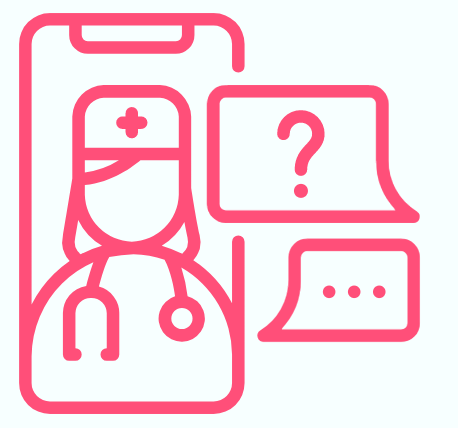 14
Questions to Ask Related to Sexual and Reproductive Health
QUESTIONS TO ASK A TRUSTED  ADULT 

About relationships…  

What does a healthy relationship look like?
 How can I show my partner I love them?
Is jealousy a sign of love?
I'm being hurt or threatened by my partner. What can I do?
I feel like my partner is pressuring me to have sex                                                                                                         or do things I am not ready for or feel uncomfortable with.                                                                                        What should I do?
How do I know when I'm ready to have sex with someone?
About sexuality and gender identity.
How does someone know they are lesbian, gay, bisexual, transgender, or questioning?
If I have a same sex crush, does this mean I'm gay or lesbian?
Can I sleep in a room or use the restroom based on the gender I identify with?
Is touching myself wrong? Is it okay if I'm in a private place such as my bedroom or bathroom?
About going to visit the doctor.
How do I make an appointment to visit the doctor? Are doctor appointments confidential between me and my doctor?
What information and documents will I need when I visit the doctor?
I need information about local community resources and public transportation to visit the doctor.
Where can I get this information?
 About pregnancy or birth control.
I need information about birth control. Where can I get this information?
Does someone have the right to take away my birth control or condoms?
Can someone force me to go on birth control?
I think I might be pregnant. Where can I get information about pregnancy testing, prenatal care (If I need it) and/or the different options that are available?
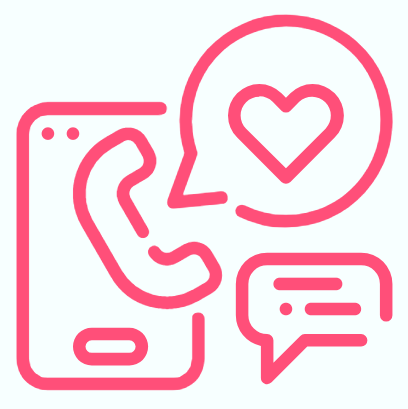 15
Gender and Sexual Health Resources
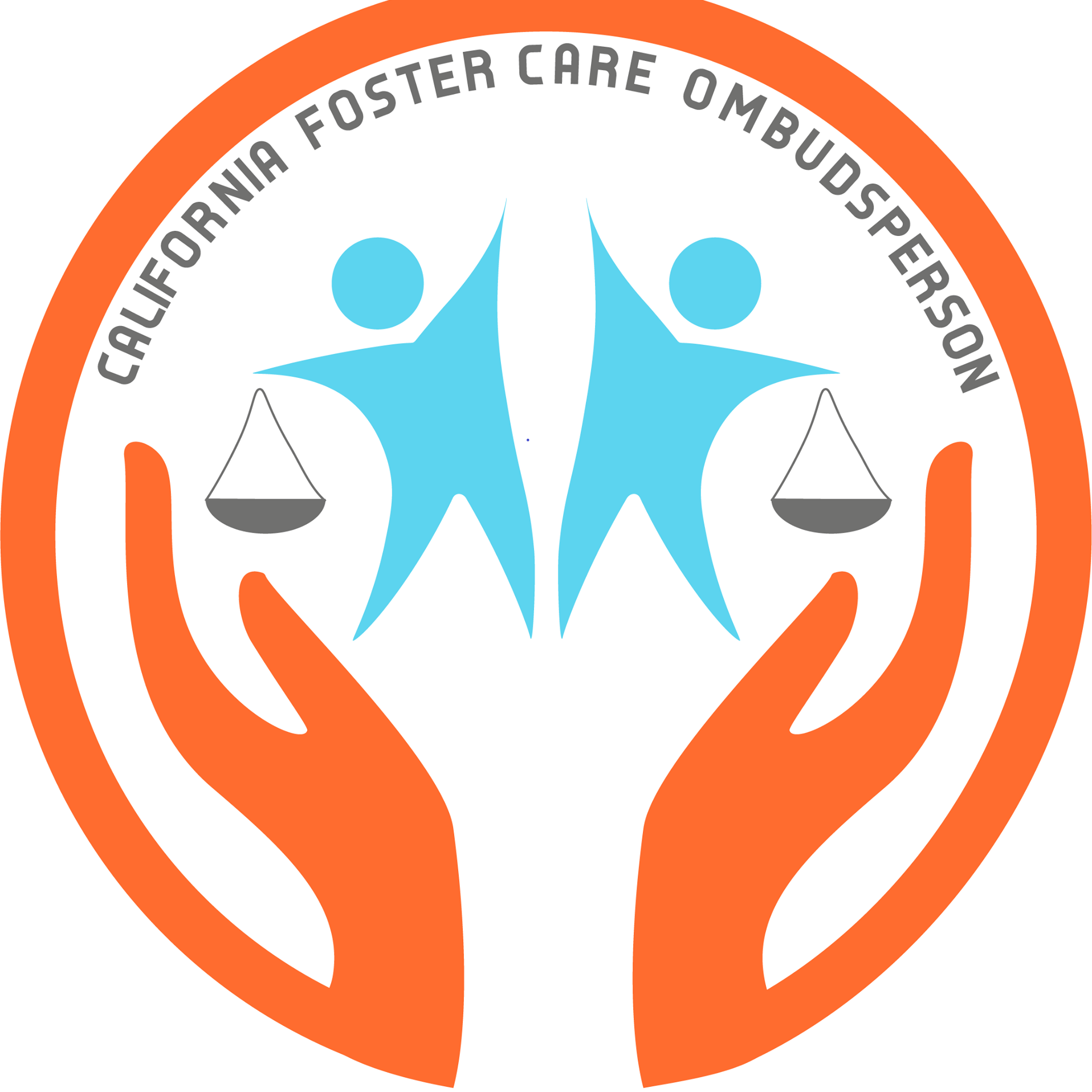 California Office of the Foster Care Ombudsperson –                                                                                                       
To file a complaint regarding your foster youth rights,                                                                                                   contact the Ombudsperson at 1-877-846-1602                                                                                                                or email fosteryouthhelp@dss.ca.gov

California Department of Social Services, 
Community Care Licensing                                                          
To file a complaint against a state licensed group home or foster home call 1-844-538- 8766

www.genderspectrum.org/ - Information and resources about gender sensitive topics

www.glaad.org/transgender/resources - Information and resources for transgender people

www.loveisrespect.org - Info about sex, healthy relationships, dating, dating abuse, and sexting

www.plannedparenthood.org/learn/ birth-control/ - Information about birth control

www.bedsider.org/methods -Information about birth control

www.safehelpline.org - National Sexual Assault Hotline 1-800-656-HOPE (4673)

www.stayteen.org - Information about relationships, love, sex, and pregnancy

www.teenhealthrights.org - Youth friendly guide to sexual health rights

www.teensource.org/condoms/free - Sign-up for free condoms if you are 12-19 years old and live in California
16
Foster and Kinship Care Education (FKCE) & Independent Living Programs
Serving Yolo County Resource - Foster & Kinship - Families & Transitional Age Youth and Non-Minor Dependents
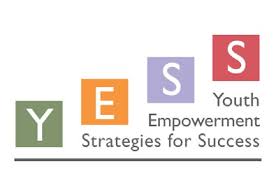 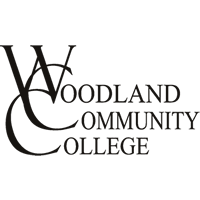 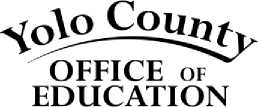 The Woodland Community College Foster and Kinship Care Education (FKCE) program serves Yolo County foster parents, kinship/relative care providers, and individuals interested in becoming foster parents or in adopting a child.

We provide free classes and workshops to individuals who are:
■  Parenting a child placed in out-of-home care and you want to improve your parenting skills
■    Taking care of a relative's child
■    Need to complete the State mandated foster care education requirements
■    Interested in being a foster or adoptive parent

The mission of Woodland Community College Foster and Kinship Care Education (FKCE) is to provide quality education and training for care providers of children and youth in out-of-home care so that these providers can meet the child's educational, emotional, behavioral and developmental needs. There are 523,000 reasons to provide education and support to families caring for children placed outside their birth families. This is the number of youth in the United States currently living in foster care because their own family is in crisis and cannot provide for their day-to-day needs.

Foster, kinship care, and adoption promotes the healing process for a child by offering a stable and secure environment. Whether you are taking on the responsibility of raising a relative's child, a child from within the foster care system, or considering adoption from foster care, we appreciate that there is much you want and need to know. The Foster and Kinship Care Education Program (FKCE) provides specialized parenting classes throughout the year that serve to make this experience a success for you and for the children who come to live in your home.
17
Foster and Kinship Care Education (FKCE) & Independent Living Programs
Serving Yolo County Resource - Foster & Kinship - Families & Transitional Age Youth and Non-Minor Dependents
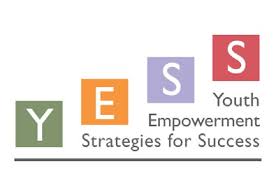 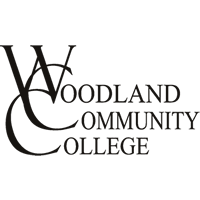 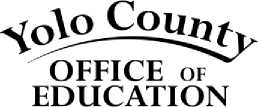 Initial foster care education, Pre-Service, is for those interested in becoming a licensed Yolo County Foster Parent, or an adoptive home through the State of California 's Adoption unit. PreService helps you through the licensing process, promotes an understanding of the child welfare system, and allows you to know more about the children who may come to live in your home. Classes also allow you to meet social workers and other foster and adoptive parents, who can help guide and support you on your parenting path. On-going foster care classes serve to maintain required training hours and provide continuing education and support to families. The relative caregiver is encouraged to attend our Kinship Care Education classes, a place to support and learn more about services available to families caring for a relative's child.
Foster, kinship and adoptive parents are very special individuals. They are the folks willing to step-up to care for a child placed out-of-home, most often due to abuse, neglect, abandonment, or the death of a parent. All our parents come to know that it requires much more than love to parent a hurt child. FKCE is here to provide the knowledge, skills and understanding needed to ensure the safety, permanency and well being of the child. Our classes are free and open to the public. For those interested learning more about Yolo County foster care and adoption, our calendar of classes, or our kinship program, please call Cherie Schroeder at(530)574-1964.
On behalf of our Team, Cherie Schroeder
Cherie Schroeder, MS Instructional Specialist//Program Director Woodland Community College (WCC) FKCE 2300 East Gibson Road - Woodland, CA 95776 (530) 574-1964 Cell www.yolofostercare. com cherie@yolofostercare.com
18
Caregiver Resources in Yolo County
Family HUI
"Family Hui focuses on early childhood development and on activities designed to encourage parents to reflect on their own childhood, dreams, trauma, and triggers. We combine evidence-based research, reflective inquiry, and peer-led conversations to create circles of support, hui. Family Hui is based on the Five Protective Factors both in content and design. It is our hope the
hui will last beyond the 12 weeks of programming and parents/caregivers will continue to support one another throughout their lives. We are currently working in Colusa, Imperial, Sacramento, San Joaquin, and Yolo Counties.“ Familyhui.org

Yolo Children's Alliance
"YCCA supports families to protect and empower our children. We help families, particularly non-English speaking families, access services, learn valuable parenting skills, and find support. We do this through family
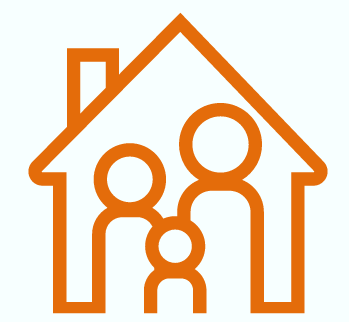 strengthening programs which focus on the following areas: 
1) family support, 2) parent education, and 3) community collaboration and advocacy."
Yolokids.org                                                                                                                                                                           
Yolo Crisis Nursery
"The Nursery was founded in 2001 as a child-abuse prevention program. Protecting children is at the heart of what we do, and we want to do more. We help kids thrive and become resilient in the face of traumatic experiences. We fulfill our mission and achieve our vision through the Nursery's signature programs: Crisis Overnight and Respite Care, Wraparound Services for Families, and Specialized Infant Day Care and Preschool." *For children ages 0-5.* Also North Sacramento and South Sacramento Crisis Nurseries. Yolocrisisnursery.org

Yolo Family Strengthening Network
"The Yolo Family Strengthening Network (YFSN) Resource Lists for Parents have local and national resources related to parenting and child development to support you and your child. The five resource lists are organized by the Strengthening Families Framework Protective Factors. The lists are updated versions of Yolo Maternal Mental Health Collaborative Resource Lists."
Source: https://www.yolokids.org/yolo-family-strengthening-network
19
Strengthening Parent and Child Interactions (13-18 years)
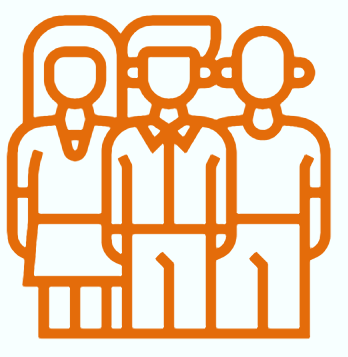 Being a parent can be very rewarding, but it can also be very challenging. Because your child is always growing, the information you need to know about parenting and child development changes constantly, too. Learning what behaviors are appropriate for your child's age and how to handle them can help you better respond to your child.
“WHERE CAN I LEARN MORE ABOUT MY CHILD’S DEVELOPMENT?
If you are concerned about your child's development or need more help, contact your child's pediatrician, teacher, or school counselor.
EMPOWERINGPARENTS.COM
Articles from the experts at Empowering Parents to help you manage your teen's behavior more effectively. Is your adolescent breaking curfew, behaving defiantly or engaging in risky behavior? We offer concrete help for teen behavior problems. www.empoweringparents.com
AMERICAN ACADEMY OF PEDIATRICS
Adolescence can be a rough time for parents. At times, your teen may be a source of frustration and exasperation, not to mention financial stress. But these years also bring many, many moments of joy, pride, laughter and closeness. Find information about privacy, stress, mental health, and other health-related topics. www.healthychildren.org/English/ages-stages/teen

INFOABOUTKIDS.ORG
This website has links to well-established, trustworthy websites with common parenting concerns related to your child's body, mind, emotions, and relationships. infoaboutkids.org

AHA! PARENTING
Provides lots of great, useful advice on how to handle parenting challenges at all ages. www.ahaparenting.com/
THE NATIONAL PARENT HELPLINE
Provides parents and caregivers with emotional support and refers them to services if necessary. 1-(855)-4A-PARENT www.nationalparenthelpline.org/

If you feel that you are in crisis, please call:
Yolo County 24hr toll-free Access Line: (888) 965-6647 or National Suicide Prevention Hotline: (800) 273-TALK (8255)

For emergencies call and/or text 911
or visit the Mental Health Urgent Care Clinic at 500 Jefferson Blvd #B, West Sacramento
20
Strengthening Parent and Child Interactions (13-18 years)
UC DAVIS LGBTQIA RESOURCE CENTER
The purpose of the Lesbian, Gay, Bisexual, Transgender, Queer, Intersex, Asexual Resource Center (LGBTQIA+ Resource Center) is to provide an open, safe, inclusive space and community that is committed to challenging sexism, cissexism/trans oppression/transmisogyny, heterosexism, monosexism, and allosexism. A place for community members from all sexes, gender identities, gender expressions, sexualities and asexualities are welcomed and celebrated.
(530)752-2452 lgbtqia.ucdavis.edu/about
SACRAMENTO LGBT COMMUNITY CENTER
The Sacramento LGBT Community Center works to create a region where LGBTQ people thrive. We support the health and wellness of the most marginalized, advocate for equality and justice, and work to build a culturally rich LGBTQ+ community.
(916) 442-0185 saccenter.org/
LAVENDER LIBRARY
Lesbian, Gay, Bisexual, Transgender, Intersex & Asexual community library...12,000 titles of books, videos, DVDs, magazines... original documents from Sacramento LGBT activists...queer book clubs and crafternoons. Everyone enthusiastically welcomed!
(916) 492-0558 lavenderlibrary.com
GENDER HEALTH CENTER
Gender Health Center is a non-profit organization meeting the counseling/therapy needs to the most underserved communities, including the LGBTQQI community and focusing on the "T" or transgender. The services embrace the psychological well-being and self-fulfillment of individuals coming out and/or beginning or in the transition process in a safe, supportive and welcoming environment.
(916) 455-2391 www.thegenderhealthcenter.org

NATIONAL RESOURCES
PFLAG (PARENTS, FAMILY, AND FRIENDS OF LESBIANS AND GAYS)
Uniting people who are lesbian, gay, bisexual, transgender, and queer (LGBTQ) with families, friends, and allies. PFLAG is committed to advancing equality through its mission of support, education, and advocacy. PFLAG has chapters all over the country. pflag.org
COLAGE
COLAGE unites people with lesbian, gay, bisexual, transgender, and/or queer parents and caregivers into a network of peers and supports them as they nurture and empower each other to be skilled, confident, and just leaders in our collective communities. www.colage.org/
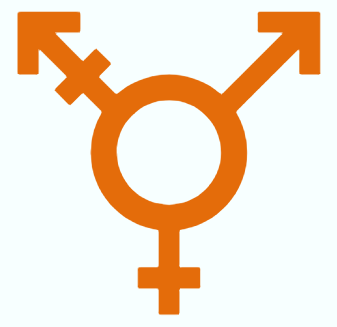 “MY CHILD IS IDENTIFYING AS LBGTQ+. WHAT RESOURCES ARE AVAILABLE?
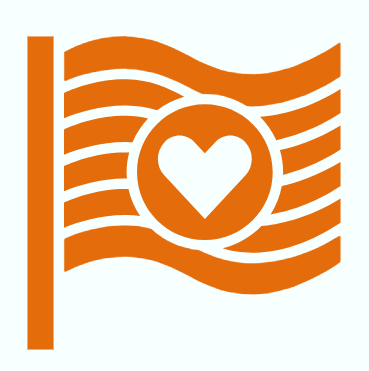 21
Strengthening Parent and Child Interactions (13-18 years)
“WHERE CAN I GO IF I’M CONCERNED ABOUT MY CHILD’S PEER RELATIONSHIPS?”
Public schools must have an anti-bullying policy. It should be on the school website, but if it's not, talk to the school office and ask them to send it to you. If your child is being bullied, request a meeting with school officials.
STOPBULLYING.GOV
Provides information about what bullying is and what it is not, the warning signs of bullying, and what steps to take for preventing and responding to bullying, including how to talk to children about bullying, prevention in schools and communities, and how to support children involved. Stopbullying.gov
“I’M CONCERNED ABOUT MY CHILD’S MENTAL HEALTH. HOW CAN WE GET HELP?”
If you are concerned about your child's mental health, contact your child's pediatrician, school counselor, or call Yolo County's 24-hour Mental Health Crisis & Access Line for help: (888) 965-6647.
ASK TEEN CRISIS LINES
The Allied Services for Kids (ASK) teen line provides 24-hour
availability to teens and families in crisis. Whatever the 
problem, teens are welcome to call this confidential and
anonymous crisis line for support. 
From Davis: (530) 753-0797
From Woodland: (530) 668-8445
From West Sacramento: (916) 371-3779
www.suicidepreventionvolocountv.org
AMERICAN ACADEMY OF PEDIATRICS
Find many articles about various mental health issues
 that can affect your child, including anxiety, eating disorders, and depression.
www.healthychildren.org/English/health-issues/conditions/emotional-problems/
NURTURING CHILDREN DURING TIMES OF STRESS: A GUIDE TO HELP CHILDREN BLOOM
We all feel stressed sometimes. Some stress is a normal, healthy part of life. It can help us stay safe, try harder, or make us grow stronger. However, intense stress that doesn't go away can be too much to handle without help. As a parent or caregiver, there are ways you can help your child handle intense stress. Much like a seed that overcomes a difficult environment to grow and flower, you and your child can bloom even in challenging times. This guide has nurturing tips and resources that can protect you and your child from the effects of intense stress. These ideas will also help you connect with your child. This guide is for parents and caregivers who want to learn how to bloom even in stressful times while helping children do the same! The guide, which was produced by Yolo County Children's Alliance as a project of the Yolo County Child Abuse Prevention Council, is available in English, Spanish, and Russian. www.yolokids.org/forfamilies
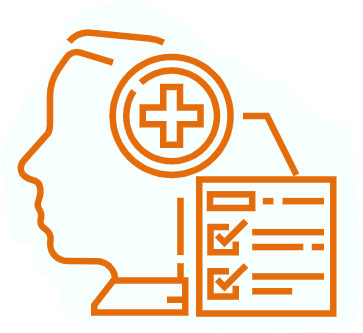 ,
22
Strengthening Parent and Child Interactions (13-18 years)
“I THINK MY CHILD IS USING ALCOHOL AND/OR DRUGS. HOW DO I TALK TO THEM ABOUT IT?
A child's pediatrician or school counselor can provide you with resources and support. You can also call Yolo County's 24-hour Mental Health Crisis & Access Line for help: (888) 965-6647.
SAMHSA'S NATIONAL HELPLINE
SAMHSA's National Helpline is a free, confidential, 24/7, 365-day-a-year treatment referral and information service (in English and Spanish) for individuals and families facing mental and/or substance use disorders. 1-800-662-HELP (4357) www.samhsa.gov/find-help/national-helpline
AMERICAN ACADEMY OF PEDIATRICS
The American Academy of Pediatrics page on substance use has many articles related to substance use how to help teens resist pressure to try drugs, and how to find a drug treatment program. 1-800-662-HELP (4357) www.healthychildren.org/English/ages-stages/teen/substance-abuse/
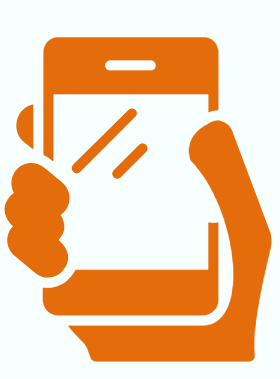 “HOW DO I MONITOR MY TEEN’S TECHNOLOGY USE?”
AMERICAN ACADEMY OF PEDIATRICS
The Media page of the American Academy of Pediatrics has dozens of articles related to your child and technology, including how to support healthy digital media use, how to bond with your child through media, and how to handle advertising and cyberbullying. www.healthychildren.org/English/family-life/Media/
TALK+PLAY=CONNECT TOOLKIT FOR FAMILIES
This resource from Yolo County Children's Alliance has many ideas for how you can connect with your child. The toolkit contains information about why talking and playing are so important for your child's development and tips that can help you and your child communicate better. It also has fun, easy ideas for how to play and connect with your child at 3 times of the day: in the morning, at mealtimes, and at bedtime. Ideas are divided by your child's age (baby, toddler, preschooler, school-age, and teenager) so you can get the most helpful information for you and your child! The toolkit is available in English, Spanish, and Russian. Read through the tips and ideas and see which ones feel right to you and your family. Try one of them out today! www.yolokids.org/forfamilies
“I’D LOVE IDEAS ABOUT THINGS I CAN DO WITH MY TEEN.”
23
California Alliance of Caregivers (CAC)
Promoting the Well-being of Children in Foster Care. California Alliance of Caregivers (CAC) represents the voices of relative and non-relative caregivers (resource families) to promote the well-being of children in foster care.
Mission                                                                                                                                                                California Alliance of Caregivers (CAC) represents the voices of relative and non-relative                            caregivers (resource families) to promote the well-being of children in foster care.

Core Activities
Caregiver engagement in statewide child welfare advocacy Supporting statewide child welfare advocates Local foster parent organization empowerment Coalition building Statewide policymaker education on issues of children in foster care 

OUR STORY
California Alliance of Caregivers was established as a 501(c)(3) organization in 2016 by a group of foster parents and community members committed to prioritizing the interests of children in foster care and providing an active and regular caregiver voice in statewide discussions on child welfare policy and legislation. California's relative and non-relative caregivers are a diverse group of individuals who share a passion and love for children in foster care. CAC seeks common ground among all caregivers to advocate for a focused set of priorities concerning children in foster care.
CONTACT
For more information on how you can be involved, please contact:
Jenn Rexroad, Foster Parent & Child Welfare Advocate, jrexroad@cacaregivers.org 
Dayna Freier, Adoptive and Former Foster Parent, dfreier@cacaregivers.org
Nichole Arnold, C.A.R.E. Service Partner (Caregiver Advocacy Resource Educator), narnold@cacaregivers.org
Susan Gibb, Adoptive and Foster Parent/Resource Family, sgibb@cacaregivers.org
Sacramento Office: 1100 11th Street, Suite 10, Sacramento, CA 95814

Mailing Address: California Alliance of Caregivers, P.O. Box 576, Sacramento, CA 95812

Source: https://www.cacaregivers.org/
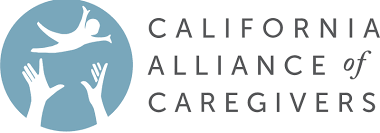 24
Resources on Trauma-Informed Care
The following resources help caregivers and families understand trauma and its impact as well as learn how to better support traumatized children and youth in their care.
1. Caring for Kids: What Parents Need to Know About Child Sexual Abuse
https://www.nctsn.org/resources/caring-kids-what-parents-need-know-about-sexual-abuse National Child Traumatic Stress Network
Provides parents and caregivers with tools to help them support children who have been victims of sexual abuse, information on the importance of talking to children and youth about body safety, and guidance on how to respond when children disclose sexual abuse.
2. Childhood Traumatic Grief: Information for Parents and Caregivers
https://www.nctsn.org/resources/childhood-traumatic-grief-information-for-parents-and-
caregivers
The National Child Traumatic Stress Network (2019)
Provides information for parents and caregivers on their role in helping children learn healthy ways to manage their feelings, specifically as it relates to grief and loss.
3.    Data at a Glance: Completing Treatment Vs. Ending Early is Better for Kids - What Caregivers Should Know
https://www.nctsn.org/resources/data-glance-treatment-completion-premature-termination-
parents
The National Child Traumatic Stress Network (2019)
Explains to parents and caregivers the importance of completing therapeutic treatment in order to remediate the negative effects of trauma in the lives of their children and youth.
4.    Data at a Glance: Dissociation and PTSD - What Parents Should Know
https://www.nctsn.org/resources/data-glance-dissociation-and-ptsd-what-parents-should-
know
The National Child Traumatic Stress Network (2018)
Informs parents and caregivers about how they can support children and youth experiencing posttraumatic stress disorder (PTSD) and dissociation, including learning more about trauma, paying attention during times of dissociation, and communicating with a doctor or therapist.
5.    Foster Care
https://sesamestreetincommunities.org/topics/foster-care/
Sesame Street in Communities
Provides resources for providers and families to help children in out-of-home care cope with their separation from their parents, their placements in care, and reunification.
25
Resources on Trauma-Informed Care
6. Parenting After Trauma: Understanding Your Child's Needs 
https://www.healthychildren.org/English/family-life/family-dynamics/adoption-and-foster-
care/Pages/Parenting-Foster-Adoptive-Children-After-Trauma.aspx
HealthyChildren.org (2018)
Explains common behaviors and disorders exhibited by children who have experienced trauma. This resource provides tips for parents and caregivers to equip them in their response to these behaviors.
7.    Parenting Children and Youth Who Have Experienced Abuse or Neglect
https://www.childwelfare.gov/pubs/parenting-CAN/
Intended to help parents (birth, foster, and adoptive) and other caregivers better understand the challenges of caring for a child or youth who has experienced maltreatment and learn about available resources for support.
8.    Parents and Caregivers
http://cctasi.northwestern.edu/family/parents-caregivers/
Center for Child Trauma Assessment Services and Interventions (2018)
Provides guidance to parents and caregivers on how to speak with children and youth about their experiences as well as five key behaviors that parents and caregivers can adopt to create a supportive environment.
9.    Therapeutic Parenting
https://www.attachmenttraumanetwork.org/parenting/
Attachment & Trauma Network, Inc. (2017)
Explains how providing highly structured and highly nurturing parenting can help to alleviate trauma-related symptoms.
10.    Understanding Trauma
https://www.adoptuskids.org/meet-the-children/children-in-foster-care/about-thechildren/understanding-trauma                                                                                             

AdoptUSKids (2018)
Discusses treatment modalities for children who have experienced trauma and connects to additional resources on the topic.
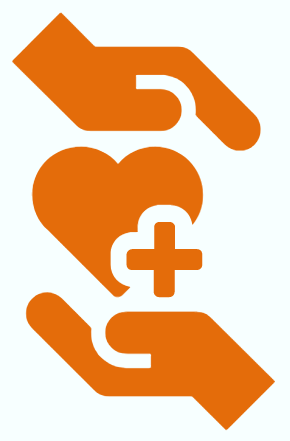 26
Emergency Child Care Bridge Program
The Bridge Program aims to increase the number of foster children successfully placed in home-based family care settings, increase capacity of child care programs to meet the needs of foster children in their care, and maximize funding to support the child care needs of eligible families.
Background: One of the primary barriers for potential families seeking to take in a foster child is the lack of access to child care immediately following the removal of the child. With the passage of SB 89, resource families and families that have a child placed with them in an emergency or for a compelling reason, licensed foster family homes or certified family homes, approved homes of relatives or nonrelative extended family members, and parents under the jurisdiction of juvenile court, including, but not limited to, non-minor dependent parents who have their child placed with them (hereinafter referred to as "eligible families") are eligible to receive a time-limited monthly payment or voucher for child care and a child care navigator. Child care programs and providers serving children in the Bridge Program shall be provided with trauma-informed care training and coaching. Senate Bill (SB) 89 allocates $15.5 million in Fiscal Year (FY) 2017-18 for the Bridge Program commencing January 1, 2018. The Bridge Program consist of the following three components:
Emergency child care voucher: Eligible families may receive a time-limited child care voucher or payment to help pay for child care costs for foster children birth through age 12, children with exceptional needs, and severely disabled children up to age 21. Counties are authorized to disburse child care payments either directly to the family or to the child care provider. All vouchers and payments, whether paid directly to the family or child care provider, must be in accordance with the Regional Market Rate (RMR) ceilings for subsidized child care payment rates. The California Code of Regulations, Title 5, Division 1, Chapter 19, Subchapter 2.5, Sections 18074 to 18076.3 provide guidance regarding the use of the RMR ceilings. The ceilings for subsidized child care payment rates are available at: http://www3.cde.ca.gov/rcscc/             
Child care navigator: The local R&R will provide a child care navigator to eligible families. The navigator will assist with finding a child care provider, securing a subsidized child care placement if eligible, completing child care program applications, and developing a plan for long-term child care appropriate to the child's age and needs. Eligibility for navigator services shall not be contingent on a child's receipt of a child care payment or voucher.
Trauma-informed care training and coaching : Child care programs participating in the Bridge Program will receive access to trauma-informed care training. The training includes, but is not limited to, infant and toddler development and research-based, trauma-informed best care practices. Child care providers will also receive access to coaching to assist them in applying training curriculum and learn strategies for working with children in foster care.
Source: https://www.cdss.ca.gov/inforesources/calworks-child-care/ecc-bridge-program
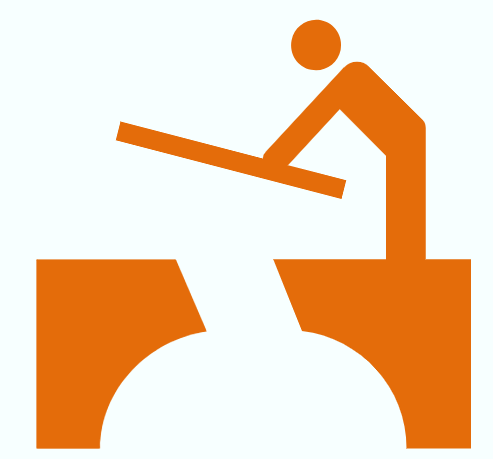 27
CalWORKs Child Care Subsidy Payment Program
Working with Yolo County Health & Human Services Agency, parents, and child care providers, we facilitate payment to providers for their services.

Since June 2016, Yolo County Children’s Alliance has been administering the Yolo Health & Human Services Agency’s CalWORKs Stage 1 Child Care Subsidy Program. This program supports parents pay for child care so they can work or attend school. Working closely with the HHSA CalWORKs division, YCCA facilitates payment to the child care providers for their services.
If you are interested in learning more about CalWORKs or the Child Care Subsidy Program, please call the HHSA CalWORKs division at: 530-661-2750 in Woodland or 916-375-6200 in West Sacramento.

If you are looking for a child care provider please call Children’s Home Society Resource and Referrals  at 530-645-6265 or find them online https://www.chs-ca.org/for-families/child-care-referrals 






General basic information to receive Child Care Payment Assistance:
1. Parent in need of child care must be an active cash-aid recipient themselves (not just the child)
2. Cash-aid recipient must request her/his Welfare to Work Case Worker Child Care Payment Assistance
3. The WTW case worker will either approve/deny any Stage 1 Child Care Services to cash-aid recipient
4. If approved, the authorization will be sent directly to us from WTW case workers
5. Once we receive it, we’ll call the parents and confirm that we’ve received authorization to pay for their child care services
6. The program will become effective and start paying out once the parent and provider completed the enrollment process.
 
Non-Active Cash Aid Recipients:
Please have them call the Children’s Home Society’s at (530) 645-6265 or visit their web page at https://www.chs-ca.org/
 
Assistance Finding Child Care Providers:
Please refer them to Children’s Home Society Resource & Referral Line at (530) 645-6265 (leave a message with name and phone number to be contacted) or have them visit their webpage at https://www.chs-ca.org/

Source: https://www.yolokids.org/calworks-child-care-subsidy-payment-program
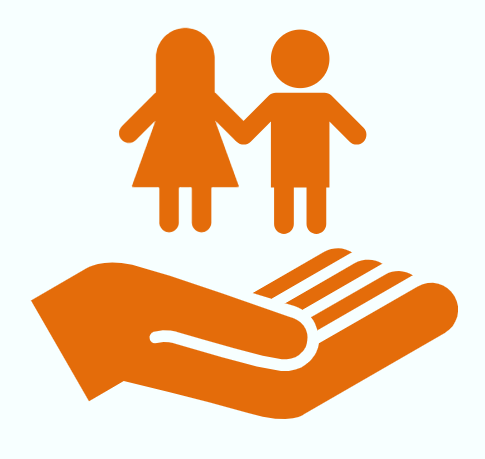 28
What Should I Do if I Feel a Placement is Not Working?
Fostering is hard! Most people enter foster care (https://fostercare.net/) with pure intentions, later to find out after about a year that they no longer want to foster (https://adoption.org/foster-parents-quit).  You got into foster care because you wanted to leave your mark on the world; you wanted to make a difference in the community. Or maybe you simply wanted to help a distant relative. But you bit off more than you could chew, got it way in over your head, or simply got burnt out! Instead of looking like Mary Poppins, you look more like the Wicked Witch of the West! No one would blame you for getting out. But there's a right way and a wrong way to leave if you no longer want to be a foster parent (https://fosterparenting.com/).  Consider this.
Identify the issue
Figure out what the problem is. Were you unprepared for the trauma your child was a victim of? Did your child have special needs that you were unprepared to handle? Was your family not prepared for the massive change in the family dynamic? Was there a personality conflict between you and your social worker? Or the biological parents? Perhaps you simply had unrealistic expectations. Navigating the child welfare system can be a daunting task! There may be a myriad of reasons you no longer want to foster. Whatever the reason you are unhappy, please realize, it's ok. The system is not perfect. People are not perfect. You are not perfect.
And that's perfectly fine.
Take a break, readjust, then come back
Perhaps you just need a break. Take a temporary leave of absence and use that time to reconnect with your family. Spend some time with some old friends who won't be judgmental but can offer you some concrete advice. Come up with a game plan and make some changes. Perhaps you should request a different social worker or a different foster care agency. Or perhaps you need to change the parameters of your license/certification. Rather than taking infants, maybe you should consider caring for teens, who are pretty much self-sufficient, anyway. Maybe you should consider providing respite services only. This way, you have an opportunity to take regular breaks. Whatever the case, it is also good to re-evaluate and tweak your plan if you feel that fostering is the right thing for you.
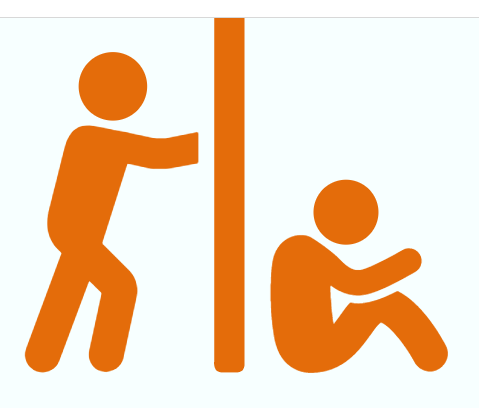 29
What Should I Do if I Feel a Placement is Not Working?
Speak with your representative
Open communication is always a good thing. Tell your social worker, face to face, how you are feeling before making a final decision. He or she may have some suggestions you haven't thought of. If there is a conflict between you and your worker, speak to the supervisor. There may be a simple misunderstanding. Communication goes a long way in solving problems.







Retire with dignity
Finally, don't burn your bridges! Unfortunately, every negative thing that occurs in your foster parenting career goes in your permanent record. It's one thing to make a mistake, but it's another thing to purposely sabotage it. So, DON'T just leave your foster child at the front steps of CPS! That's child abandonment! DON'T spread your disillusionment all over social media. DON'T gossip about individuals in the child welfare system. And DON'T break confidentiality!

Any of these things are sure-fire ways to get yourself blacklisted if you ever changed your mind in the future.
Foster care is not for everyone. It takes a special person to care for hurting kids on a temporary basis. If fostering is not for you, have you considered serving children in another way? Become a Big Brother/Big Sister. Become a mentor. Become a tutor. Or better yet, help another foster family in need. Maybe you can be a shoulder for that family to cry on in their time of need. You just might be the key in preventing another family from giving up. Not everyone can foster, but everyone can do something!
Source: https://adoption.org/no-longer-want-foster-parent
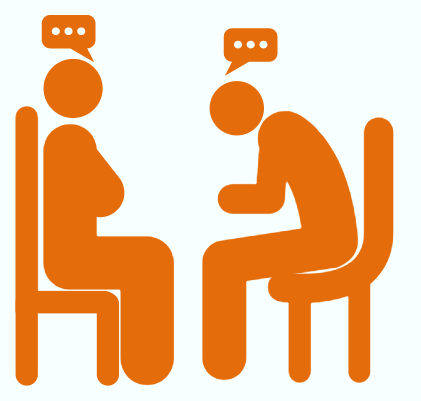 30
Indian Child Welfare Act
What is the Indian Child Welfare Act?
The Indian Child Welfare Act (ICWA) is a federal law created to keep American Indian/Alaska Native (AI/AN) children connected to their cultures and communities. After learning that many AI/AN children were being needlessly removed from their homes by public and private agencies, Congress passed ICWA in 1978 to protect the best interests of Indian children and "to promote the stability and security of Indian tribes and families" (25 U.S.C. § 1902). ICWA sets minimum federal requirements that apply to state child custody proceedings involving an Indian child who is a member of or eligible for membership in a federally recognized tribe. California has also passed laws that expand ICWA's legal scope and requirements.
A child is "ICWA eligible" if he or she is:
Under 18 and unmarried; or
An AB 12 nonminor dependent; and
A member of a tribe or eligible for membership; and
A biological child of a member of a federally recognized tribe.
What are the rights of ICWA-eligible children and families?
If ICWA eligible, the child and parents have certain rights, including:
Assistance with tribal enrollment for the child;
Entitlement to services created for AI/AN families (if available in the family's area);
Placement preferences to keep the child connected to his or her tribal community; and
Additional assistance if the tribe intervenes on behalf of the family or child.
If I am not American Indian/Alaska Native, can I still be a foster parent or kin caregiver to an AI/AN child?
Yes, but please note that:
ICWA has certain placement preferences that legally must be followed; see www.childsworld.ca.gov/res/pdf/ICWA/ICWAFactSheet.pdf
A tribe may intervene at any point, may provide additional services, and may request a change in placement; see www.courts.ca.gov/documents/icwa-Tribal-Participation-factsheet.pdf
Each tribe is different.
Federally recognized tribes are independent, sovereign nations.
The unique historical trauma of Native Americans is not widely understood by non-Native people. To learn more about tribal history and California's tribal communities, visit www.courts.ca.gov/3066.htm
31
Indian Child Welfare Act - 1978
How can a foster parent or kin caregiver work with an ICWA family?
Let the social worker, probation officer, or the court know if:
The child or a family member says he or she has Native American ancestry. Use this handout
as a guide: www.courts.ca.gov /documents/ICWA-Familyfillable_tree.pdf
You are an "Indian custodian," that is, an Indian person caring for an Indian child. ICWA gives the Indian custodian the same rights as a parent.
Inciude culturally appropriate services in the child's ICWA case plan. To find services in your area, view the statewide directory at www.courts.ca. gov/5807.htm
Connect the child to his or her tribal community through tribal events, classes, participation in ceremonies, and local inter tribal events at tribal agencies or centers.
Respect tribal representatives as you would any other government official.
Learn more at www.courts.ca.gov/8075.htm #tab15022
Will the child's tribe know the child's family is involved with the legal system?
Yes. If there is reason for a state or federal court to know that a family is American Indian/Alaska Native, then the tribe, parent, guardian, Indian custodian, and the Bureau of Indian Affairs must be notified by the
Social worker in a dependency case;
Probation officer in a delinquency case;
Parent in a family court case; or 
Court clerk in a probate guardianship case.
What if the family doesn't want the tribe to know about their court case?
The tribe has the right to intervene in an ICWA case whether the family agrees or not. The parents cannot waive the rights of the tribe.
What tribal resources are available?
Resources for AI/AN families in California that may not require membership in a federally recognized tribe may include:
Health centers 
Substance abuse programs 
Title VII education programs 
Foster family agencies 
College recruiting programs
Tribal TANF (Temporary Assistance for Needy Families) services
32
Indian Child Welfare Act - 1978
ICWA: The four types of court cases 
Family court.
ICWA applies if custody or care of an Indian child may be given to someone other than the child's parents or if parental rights are terminated.
Probate court.
ICWA applies to probate guardianship cases involving Indian children.                                             

Juvenile court—Dependency
When there are concerns about abuse or neglect of children, the court may order that:
The parent and the child receive services;
The child be removed from the parents' care and live in relative or foster care;
Parental rights be terminated; or
The child be eligible for tribal customary adoption per the laws, traditions, and customs of the tribe without termination of parental rights.
 Juvenile court—Delinquency.
If a child breaks the law and is charged, the case may be heard in a delinquency court. (Depending on the child's age, history, and crime, a child may be tried as an adult in criminal court.) ICWA's requirements (other than inquiry) apply only to delinquency proceedings where the child is in foster care, or at risk of entering foster care, and:
The proceeding arises from acts that would not be criminal if committed by an adult;
The court is setting or considering a hearing to terminate parental rights; or 
The court makes a finding that the foster care placement arises from conditions in the child's home.
The court can order that the child:
Live with the parent under court supervision;
Be placed on probation and sent to live in a relative's home, a foster home, a group home, or an institution; or
Be confined to a youth facility by the California Department of Corrections and Rehabilitation, Division of Juvenile Justice or, if tried and convicted as an adult, a state prison.
Statewide Directory of Services for Native American Families
www.courts.ca.gov/5807.htm
To learn more about the Tribal/State Programs Unit or for assistance, call Vida Castaneda at    415-865-7874 or visit www.courts.ca.gov/programs-tribal. htm
33
Basics of Medi-Cal
All foster youth are covered under Medi-Cal, until the age of 26, as of 2020  https://www.childwelfare.gov/pubPDFs/health care foster.pdf                                                                            

The most up to date list regarding health providers that take Medi-Cal in Yolo County can be found at:
http://www.partnershiphp.org/Providers/MediCal/Documents/Provider%20Directory/MCYoloProDir.pdf

If you have any questions about obtaining/getting a new Medi-Cal card or scheduling an appointment, please contact your social worker.

Phone number for Yolo County: 1-855-278-1594
https://www.yolocounty.org/health-human-services/welfare/medi-cal#:~:text=1%2D855%2D278%2D1594.-Days%20and%20Hours

Planned Parenthood: 520 Cottonwood Street Suite 10 Woodland, CA 95695 (https://www.plannedparenthood.org/health-
center/california/woodland/95695/woodland-health-center-2375-90130)

Non-Emergency Medical Transportation (NEMT) is available for beneficiaries who are not able to get medical appointments for the following reasons:
No valid driver's license.
No working vehicle available in the household. 
Not being able to travel or wait for covered Medi-Cal services alone. 
Having a physical, cognitive, mental, or developmental limitation. 
No money for gas to get to an appointment.
More information about NEMT can be found here: https://www.dhcs.ca.gov/services/medi-cal/Pages/Transportation_General_FAQ.aspx
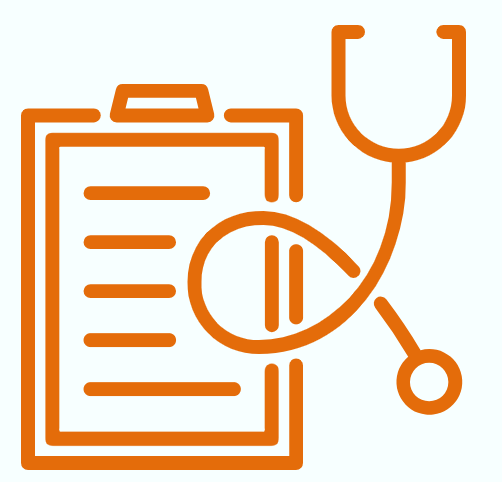 34
Yolo County – National Alliance on Mental Illness
Who We Are
The Yolo County California chapter of the National Alliance on Mental Illness is a grass roots, self-help, support and advocacy non-profit organization dedicated to improving the lives of people with psychiatric disorders, which include schizophrenia, bipolar disorder, clinical depression, panic disorder, obsessive-compulsive disorder (OCD) and severe emotional disorders in children.
ADVOCACY
NAMI strives to reduce stigma and ignorance of psychiatric disorders and to help eliminate discrimination and restrictions accessing essential treatments and life supports such as employment, housing, and health insurance.
HISTORY
Our advocacy efforts for people with psychiatric disorders began in 1978 as the Alliance for the Mentally Ill. At the time, Yolo County's public facilities for psychiatric patients were three locked cells at the end of a hall in the old County Hospital. Now, Yolo County patients have access to the model psychiatric unit at Woodland Memorial Hospital, with Wellness programs in Woodland and West Sacramento and adult residential care in Woodland, Davis and West Sacramento. We continue planning, advocating for and making improvements in the lives of people living with psychiatric disorders.
NON-PROFIT
NAMI Yolo County is a non-profit organization.
NATIONWIDE NETWORK
NAMI Yolo County is one of 70 affiliates of NAMI California and one of over 1,000 affiliates of our national organization, the National Alliance on Mental Illness, headquartered in Arlington, Virginia with more than 220,000 members.
Located in Northern California, NAMI Yolo County includes the communities of Davis, Esparto, West Sacramento, Winters, and Woodland as well as other communities within Yolo County.

For more information, email us at friends@namiyolo.org Or leave a message at 530-756-8181
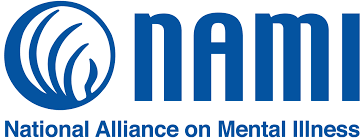 35
Mental Health Resources
If your need is immediate and someone is in danger of harming themselves or someone else, phone 911.
The Screening Process for obtaining mental health services begins with a Mental Health and Substance Use Disorder Screening.
Call (888) 965-6647 during business hours to schedule a Triage appointment (see below for Operating Hours for each facility).
Walk-in appointments availability at select locations (see below for more information on Operating Hours).
36
Mental Health Crisis Lines
NAMI - Yolo Message Line
      530-756-8181

UCD Counseling & Psychological Services
     530-752-0871

Mental Health Patient Rights Advocate
     877-965-6772

CommuniCare Mental Health & Substance Abuse Programs
     Woodland: 530-405-2815 
     West Sacramento: 916-403-2970

Suicide Prevention 24/7
      Davis: (530) 756-5000 
      Woodland: (530) 666-7778 
      West Sacramento: (916) 372-6565

 Allied Services for Kids (ASK), Teen Crisis Line "Provides 24-hour availability to teens and families in crisis. Whatever the problem, teens are welcome to call this confidential crisis line for support."
     Davis: (530) 753-0797 
     Woodland: (530) 668-8445 o West Sacramento: (916) 371-3779
     Website: http://www.suicidepreventionyolocounty.org/services/
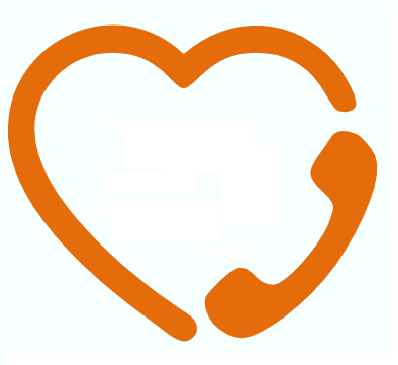 37
Financial Aid Guide for Foster Youth
There's a lot of financial aid available for college and trade school to youth who've been in foster care after their 13th or 16th birthdays (depending on the grant). There's also aid available for youth who don't meet that eligibility! The FAFSA (Free Application for Federal Student Aid) is a short application that gauges the financial need of the youth upon entering school. Below are some details about the FAFSA and the aid available to foster youth.
FAFSA Fast Facts:
Apply online: https://studentaid.gov/h/apply-for-aid/fafsa
Determines youth's eligibility for all the grants below (except Chafee; see below)
Filing Period: October 1 - March 2 of the academic year before youth starts school
Students can apply after March 2, but may be less likely to receive this money
See more details on the next page!
Grant Aid Available to Current/Former Foster Youth:
(See John Burton Financial Aid Guide for Foster Youth Chart on next page for full details)
CalGrant: up to $1,672/year
Federal Pell Grant: up to $6,095/year + $3,048 if enrolled in summer
Federal Supplemental Educational Opportunity Grant (FSEOG): up to $4,000/year - for "Students with exceptional financial need"
California College Promise Grant: FREE TUITION at California Community Colleges
Chafee Grant: up to $5,000/year
















*Please Pay Attention to the Following John Burton Chart on the next page 

Requirements for keeping youth's financial aid once in school, such as GPA and enrollment requirements (e.g., needing to be enrolled part-time for some grants)
How long youth are eligible - for instance Cal Grant & Chafee youth qualify up to age 26, however [the Chafee] youth can use for only 6 full-time years or equivalent (i.e., 12 part-time)
Always have youth formally withdraw from classes with their counselor to avoid needing to pay back their financial aid.*
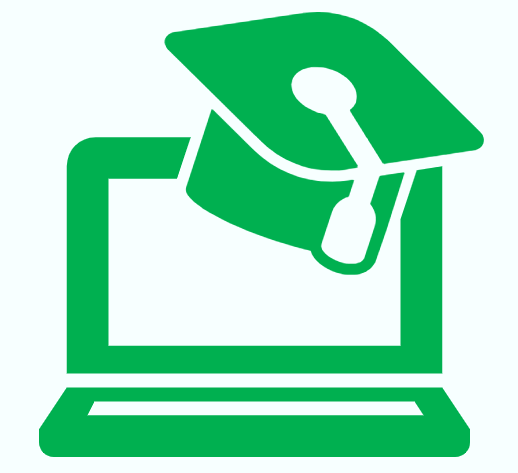 Chafee Grant Fast Facts:
Apply online separately: https://mygrantinfo.
csac.ca.gov/fos teryouthapplication
Chafee Grant is uniquely for youth who've been in foster care or a ward of the court between the ages of 16-18
 Filing Period: October 1 - March 2 of the academic year before youth starts school
Students can apply after March 2, but may be less likely to receive this money
Cal Grant Fast Facts:
Complete the FAFSA or CADAA, then file a certified grade point average (GPA) with them online no later than March 2nd: https://www.csac.ca.gov/how-apply
CA Dream Act Application (CADAA) Fast Facts:
For students who are undocumented
Fill out this application, instead of the FAFSA, by March 2nd of the year
       https://d ream.csac.ca.gov/
38
39
39
Source: https://www.ibaforyouth.org/wp-content/uploads/2019/11/JBAY-financial-aid-guide-nov-19-final-live-150dpi.pdf
Financial Aid Guide
Do you need money to go to college? You probably need to fill out the federal government's Free Application for Federal Student Aid, better known as the FAFSA. This is the first step if you want financial aid from the federal and state government or most colleges. Filling out the FAFSA can be intimidating. Don't worry. Just try it.
The FAFSA is an online form designed to take you step-bystep through the questions you need to answer. There is also a great hotline to call for help. As you fill out the form, you can speak with an expert at 1-800- 433-3243 who can give you good advice on any question you have. (Some people prefer to fill out the FAFSA on paper and mail it in. That option is available. The FAFSA hotline can help with this as well.)
If possible, ask an adult to help you. Your parents, guidance counselor, or favorite teacher are there for you. Or ask around. There may be financial aid experts in your community or in your school. And many colleges have people in their admissions department who can help. Start working on it today. The effort will be worthwhile.
You've been doing research and applying to your favorite colleges. But how are you going to pay for school? Many students rely on a combination of grants and loans. To apply for financial aid, you must fill out the federal government's Free Application for Federal Student Aid (FAFSA).
Website: https://studentaid.gov/h/apply-for-aid/fafsa
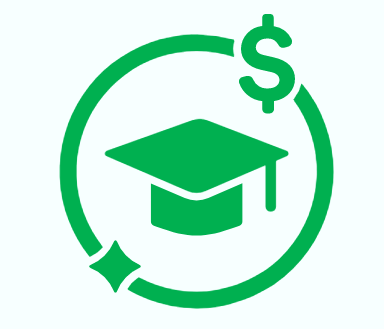 40
Financial Aid Guide
Q: What is the FAFSA, exactly?
A: It stands for Free Application for Federal Student Aid. The application is required for students seeking government aid for college. The U.S. Department of Education uses the form to calculate your level of financial need. Most colleges also use the FAFSA as a starting point to determine how much financial support a student will need to attend.
Q: Why is the FAFSA important?

A: The form is required for all kinds of financial aid. Colleges use the FAFSA to determine whether you're eligible for federal student aid, including Pell Grants, student loans, and work-study. It is also the gateway for state funding, college support, and many private scholarships.
Q: How does it work?
A: Most people fill out the form online at www.fafsa.ed.gov. The website walks you through a series of questions about your family and your parents' finances. The FAFSA uses this information to calculate how much you and your family can contribute toward your college costs. This number is called the "Expected Family Contribution," or EFC. Colleges use your EFC to determine how much financial aid you are eligible for. Understanding the Basics of the FAFSA FAFSA: The How-To Guide for High School Students 3
Q: What kinds of questions does FAFSA ask?
A: The FAFSA form asks for some personal details about you and asks which colleges you would like to attend. The form then asks about your parents and who you live with. The form will ask questions to see if you are "dependent" on one or both of your parents. (Most likely you are — but there are exceptions.) The FAFSA also asks how much money you and your parents made last year. If your parents own a home or have money in the bank, the FAFSA form asks about that as well.
Q: But I don't know anything about my parents' finances!                          
                                                                                                                                                                  A:Your parents will probably need to help you or (better yet) fill out the FAFSA form with you if you are dependent on them. At the very least, they need to give you the information that's required. The most important document is their most recent federal tax return. Other information may be required as well.
Q: When is the FAFSA due?
A: FAFSA opens on October 1st (2020). A lot of financial aid is "first come, first served"— so you should submit your FAFSA as soon as you can. The FAFSA's priority deadline in February 15. But filing later is OK, too. Just be sure to get your FAFSA done.
41
Financial Aid Guide
Q: Once I've submitted my FAFSA form, can I relax?
A: Not quite yet. You must monitor your email carefully. The FAFSA website will send an important document called the Student Aid Report. Look it over carefully. Make sure your FAFSA form was processed properly and the information was sent to the colleges to which you applied.
Q: How do I make sure to get all the aid I'm eligible for?
A: First, make sure to apply for your state's grants. The online FAFSA form provides a link to the state form at the end of the application. Try to complete this application immediately after the FAFSA. It is easier to do both forms at the same time. Once colleges get your FAFSA information, they may have more forms to fill out or questions about your application. This is common. Be sure to provide the information as quickly as possible.
Is the FAFSA for you?
Almost certainly! If you need money for college, you should apply. Filling out the FAFSA form is the first step for almost all financial aid—including from the federal government, state government, colleges and many private scholarships.
It's true that the FAFSA form can seem a bit tricky for some students and families. The form was designed years ago for a traditional two-parent family. Today's students often live in much different circumstances, in blended families and a variety of home situations. Some families are new to the United States and may have members who are undocumented or lack full citizenship. But that's OK. The secret? For most students, filling out the form on the computer will make it much easier. The online FAFSA form will lead you through the questions you need to answer.
If you run into complicated questions, don't worry. Most people do. Talk to an adult, like a parent or counselor, who can help you. Call the FAFSA hotline at 1-800-4333243. The hotline staff is friendly and can answer just about any question you may have.

Is every student eligible for federal financial aid?
If you genuinely need money for college, you are probably eligible for some kind of financial aid. Undocumented immigrant students are not eligible for federal aid. But the FAFSA is a gateway to other money. And even if you think you may not get aid because you or your parents earn too much, you should file the FAFSA so you can access student loans
Source: http://www.understandingfafsa.org/assets/FAFSA-final.pdf
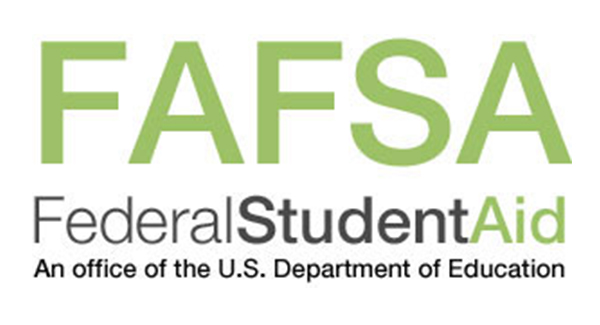 42
College Scholarships for Foster Youth
Introductory Notes
These scholarships are separate from and in addition to grants and loans available by completing your FAFSA or CADAA applications for financial aid for college. 
You are encouraged to obtain your transcript EARLY (such as in January of the year before you will enter college) and your letter of dependency verification ASAP to apply for these scholarships. 
“Pro Tip: Legitimate scholarships do not require fees or payment. All scholarship applications will be free to apply. Also, do not supply personal information (such as Social Security Number or bank information) before checking with your financial aid office.”
https://icanaffordcollege.com/Financial-Aid#typesOfAidAccordionOneHeadingEight 
Make sure to check with your college financial aid office for  additional scholarships
Assistance League of Sacramento Scholarships

(Based on 2019 information - please reach out toalsacmail@gmail.com for updated information.)
For continuing local community college students. Four (4) scholarships of $2,000 set aside for foster youth.

All foster youth applicants must:
Currently attend one of the following community colleges: American River, Cosumnes River, Folsom Lake, Sacramento City, Sierra or Woodland
Be a continuing college student who has successfully completed a minimum of six (6) units, and be currently enrolled in and complete a minimum of six (6) units by the end of the current session
Have a cumulative grade point average of 2.0 or above
Be a current or former dependent in the Foster Care Program
Be a resident of California and live in the Greater Sacramento Area
Use the scholarship to facilitate your education (e.g., tuition, registration, tutoring, books, housing)
Have or had life circumstances or challenges that are more difficult than most.
*NO AGE CRITERIA

How to Apply:

Applications and instructions will be available in mid-October 2019 at: www.assistanceleague.org/sacramento/philanthropic-programs/scholarships/
You may download and submit your completed application in the mail by following the instructions on the Scholarship page
Your application also requires one Reference Questionnaire completed and signed by a social worker, teacher or counselor
Mailing address: Scholarship Program, Assistance League of Sacramento, P.O. Box 60874, Sacramento, CA 95860
43
College Scholarships for Foster Youth
Application Deadline: 
Mailed applications must be postmarked by February 6, 2020. Mail in by late January to not be late. 
Be sure to use enough postage. We will not consider an application with “Postage Due.”

Additional Information:
Scholarship recipients will be notified by April 1, 2020.
Questions may be directed to alsacmail@gmail.com

Also Fourteen (14) “New Recipient” scholarships of $2,000 each are available for non-foster youth
You are encouraged to apply for BOTH the “Foster Youth” and the “New Recipient” Scholarships. 
“New Recipient” scholarship: cumulative GPA of 2.5 or above, be currently enrolled in and complete a minimum of nine (9) units by the end of the current session.

Also Four (4) “Previous Recipient” scholarships of $3,500 each
Requirements differ from the “new recipient” scholarship

https://www.assistanceleague.org/sacramento/philanthropic-programs/scholarships/   
Burton Book Fund 2020-2021: $200

Student Eligibility Requirements:
Must be enrolled in 6 or more units 
Must not be eligible for, or participating in NextUp 
Must have been enrolled in foster care on or after 13th birthday 
Must have completed a FAFSA or Dream Act Application. 

The Basics:
Each student has $200 to spend on books and supplies for the school year. 
Funds can be used for tech purchases such as clickers or calculators, but not laptops or tablets. 
Funds can be used for purchases from retailers outside of the campus bookstore.

How to Apply:
Please reach out to your campus Foster Youth Success Initiative (FYSI) liaison to apply. Every community college has this liaison. Please see this link to find yours:
https://docs.google.com/spreadsheets/d/1xK6QY77wTkrNY0U8ACVyy1h5WWE1FolZAJ3CLaBTyNs/edit#gid=210481048 

Source: https://www.jbaforyouth.org/burton-book-fund-information/
44
College Scholarships for Foster Youth
EOP&S Book Grant
As an Extended Opportunity Programs & Services (EOP&S) student, most community colleges offer you a book grant every semester. At Woodland Community College, you receive a $200 book grant at the start of each semester after you complete your EOP&S counseling orientation. 
Cash amount from financial aid
Separate from and in addition to John Burton Book Fund you may be eligible to apply for! 
https://wcc.yccd.edu/student/eops/

Foster Care to Success Sponsored Scholarships
Scholarships to help fund post-secondary education for foster youth range between $1,500 and $5,000 a year to pay for books and supplies, community college classes or university classes. 
Link to Applications for these multiple Scholarships: https://www.fc2success.org/our-programs/information-for-students/ 
https://www.fc2success.org/programs/scholarships-and-grants/ 

Foster Youth Education Fund (FYEF)
FYEF is a nonprofit dedicated to foster youth pursuing college. We have offered funds for tuition, housing, books, computers and campus transportation through scholarships. This organization is designed for foster youth who are high school seniors that are thinking about going into college and current college students in the Sacramento area. 
Contact person: Malaysia Robinson, Outreach Coordinator: malaysiar@hotmail.com 

Student Success Completion Grant
More classes. More Money. 
With the Student Success Completion Grant, you could get up to $4,000 a year so you can take more classes. This will help you stay on track, earn your degree faster and get you on the path to your dream career. That’s great, right? The more classes you take, the more money you’re eligible to receive (all you have to do is submit your FAFSA or California Dream Act Application by March 2). Complete the forms as soon as possible so you can receive the most aid available - forms open October 1 of the year before you begin college. 
If you are a full-time student and a full-time Cal Grant B or C recipient, the Student Success Completion Grant will give you an additional $1,298 (if you’re attending 12-14 units per semester) or up to $4,000 (if you’re attending 15+ units per semester). These amounts are in addition to the annual Cal Grant awards you’re eligible to receive! So, if you take at least 15 units per semester, you’ll receive the most money available.
https://icanaffordcollege.com/Financial-Aid#typesOfAidAccordionOneHeadingEight 
Brought to you by the California Community Colleges.

Additional Scholarship Search Tool from icanaffordcollege.com:
Search over 3.7 million college scholarships and grants
https://www.scholarships.com/
45
What Are the Benefits of Attending a California Community College?
There are so many opportunities available to you in the state of California. As you explore all your options, consider the California Community Colleges (CCC) (https://www.cccco.edu/). The largest higher education system in the nation, CCCs serve two million students each year across 114 colleges throughout California. CCCs offer associate degrees and certificate programs in more than 175 fields and play a large part in training California's workforce. CCCs also prepare students for transfer to four-year institutions and provide opportunities for lifelong learning.
How will I know if a CCC is the best option for me?
A CCC may be a good option for you if:
You want to pursue a certificate program or associate degree.
You are interested in lower tuition and/or more flexibility to work while going to college.
You would like to prepare to transfer to a four-year college. CCC's have agreements with many four-year institutions, such as the California State University (CSU), University of California (UC), and Association of Independent California Colleges and Universities (AICCU) member institutions.
You are a high school student wanting to get a head-start by earning college credit.
You are an adult student who wishes to pursue a technical/vocational two-year degree.
Whether you earn a certificate or associate degree, attending a CCC can prepare you well for your future career. Some CCCs have even begun to offer bachelor's degrees in select fields (https://portal.pilot.cccmypath.org/uPortal/p/community-colleges.ctf1/max/render.uP), or you have the option to transfer to a university to complete a bachelor's degree. Finally, CCCs offer lower tuition than four-year colleges. However, when considering the true cost of a community college education, it is important to factor in your basic living expenses. Students who plan to attend a CCC can also qualify for financial aid (https://icanaffordcollege.com/).
List of Local Community Colleges
1.    Woodland Community College - https://wcc.yccd.edu/
2.    Solano Community College - https://welcome.solano.edu/
3.    Sacramento City College - https://www.scc.losrios.edu/
4.    American River College - https://arc.losrios.edu/
5.    Folsom Lake College - https://flc.losrios.edu/
6.    Los Medanos Community College - https://www.losmedanos.edu/
7.    Contra Costa College - https://www.contracosta.edu/
8.    Butte College - http://www.butte.edu/
Diablo Valley College - https://www.dvc.edu/
10.  Sierra College - https://www.sierracollege.edu/
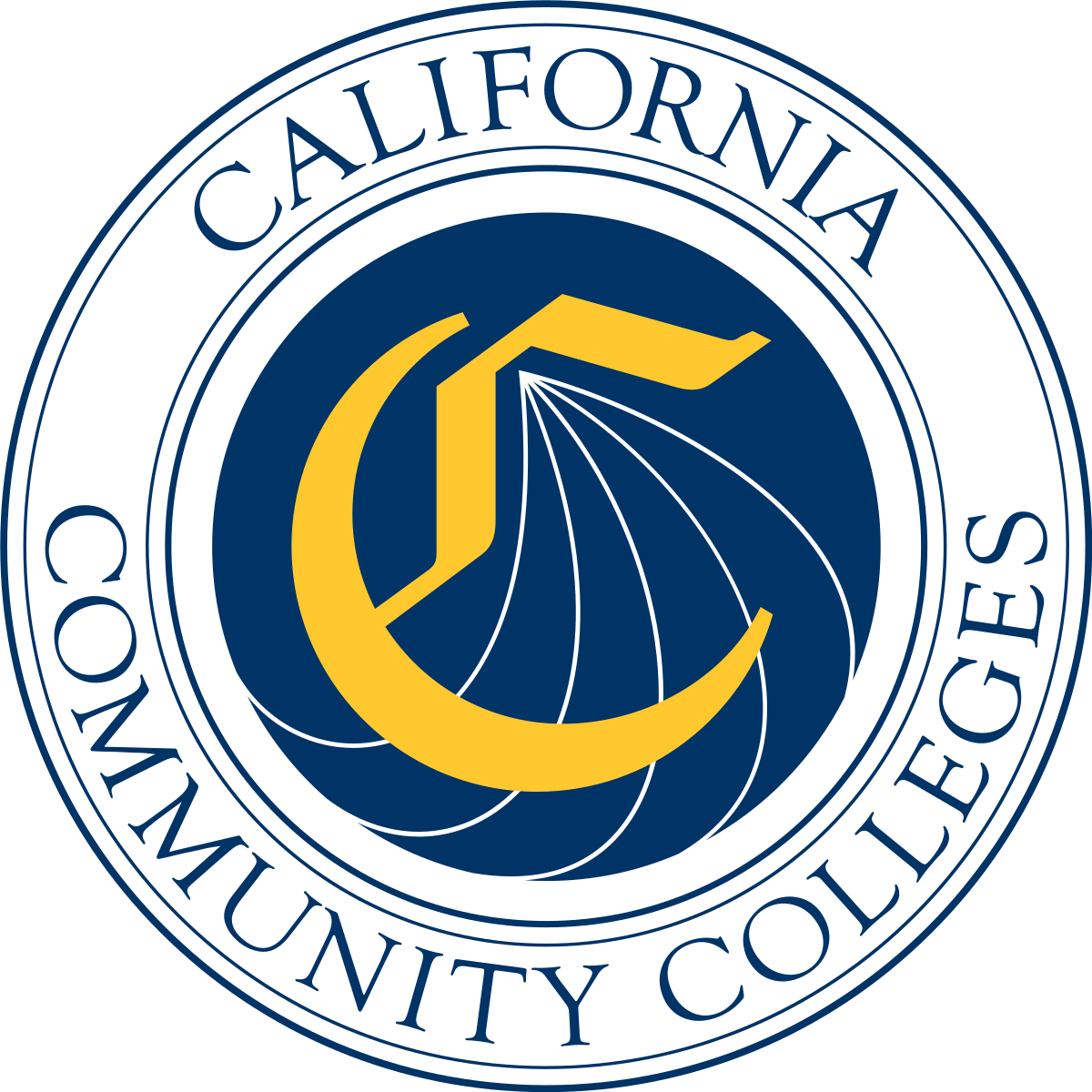 46
Community College Deadlines
There is no specific deadline for applying to community college, however it is strongly encouraged that students apply by January for the following fall in order to complete matriculation (http://www.cacollegepathways.org/help-youth-plan/matriculation-requirements/) requirements in time to access April priority registration.

To apply: www.cccapply.org

Foster Youth Campus Support Programs and EOPS application deadlines: check with your school counselor.
Once a student identifies which college they plan to attend, there are important deadlines related to the registration process, including deadlines for paying fees, taking assessment tests and registering for courses. Students should check with individual campuses to determine these deadlines.
Source: http://www.cacollegepathways.org/help-youth-plan/important-deadlines/
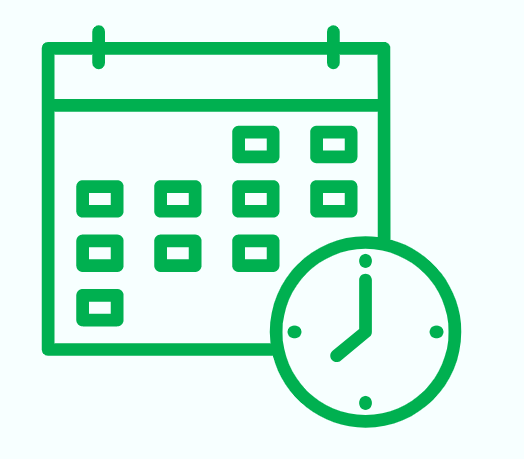 47
California Community Colleges - Admission & Transfer Policy
Q. What are the admission requirements to get into a California community college?
A. Admission to a California community college is open to any California resident possessing a high school diploma or equivalent. California community colleges may admit any nonresident possessing a high school diploma or equivalent or any person over the age of 18 who, in the judgment of the board, is capable of profiting from the instruction offered. Community colleges may admit minors who do not hold high school diplomas, or equivalent, to its credit courses as special part-time or special full-time students. Most community colleges have established requirements for K-12th grade concurrently enrolled students. Interested students should contact the college's admission office.
Q. Do California community colleges require SAT or ACT tests for admission?
A. No. SAT and ACT scores are not required to determine your eligibility to be admitted to a California community college, nor may they be used in lieu of community college assessment tests.
Q. When do I apply and what is the deadline to apply for admission?
Most community colleges accept admission applications through the first few weeks of the term. Some community colleges have priority deadline dates for priority registration appointments. Most community college terms begin mid to late August (fall term) and mid to late January (spring term). Colleges on the quarter system offer a winter term between the fall and spring terms. Most community colleges also have summer sessions that begin in late May and June. Because many colleges offer classes beginning and ending throughout the semester, you should contact individual colleges for their application dates. The dates are usually included in the Academic Calendar published with the schedule of classes or published on the college's website.
Q. How do I apply? Can I apply online?
A. Applying to a California community college is easy. You can use the CCCApply online application (https://home.cccapply.org/en/) to apply to most California community colleges, and colleges not using CCCApply often have their own online applications. Assistance with the online application is available through most college admissions offices, and many colleges continue to accept paper applications. If you are not comfortable with completing an online application, contact the admissions office at the college.
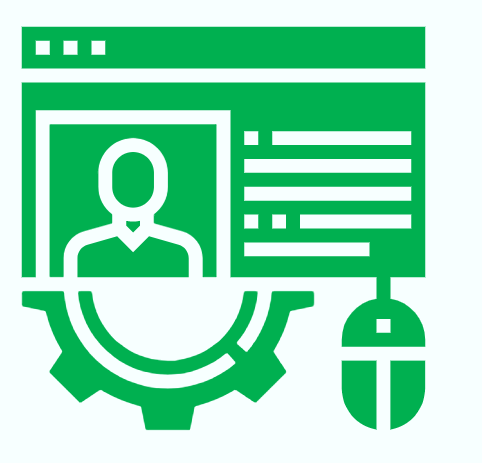 48
California Community Colleges - Admission & Transfer Policy
Q. How do I apply to more than one campus?
A. Using the statewide online application, you select an initial campus to apply to and then, if you wish to apply to additional colleges, the information from your first application will automatically populate into your next application. You apply to as many community colleges as you select.
Q. How much does it cost to apply?
A. Applying to a California community college is free. Some community colleges do have an application fee for international student applications.
Q. In addition to the application, what other documents will I need to provide?
A. Most California community colleges request that you submit transcripts from any high schools or colleges that you have previously attended. And, in some situations, college
admission officers may request additional information to help them make residency determinations.
Q. Do I need to submit letters of recommendation with the application?
A. No.
Q. Do I need to submit a personal essay?
A. No.
Q. What role do extracurricular activities play in the admission process?
A. None.
Q. When will I know if I have been admitted?
A. Most California community colleges will contact you as soon as your application has been processed. Typically, you will receive registration information, as well as information about college orientation sessions, assessment tests, and advisement.                                                  
Q. I am a high school student; can I apply and take classes at a community college while I am still enrolled in high school?
A. High school students may be permitted to enroll for advanced placement courses provided that they have the consent of their high school administration, parent or guardian, and meet college requirements.
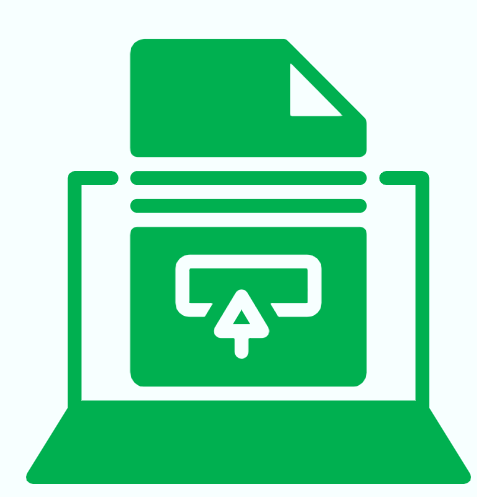 49
Extended Opportunity Program and Services (EOPS)
The California Community Colleges Extended Opportunity Programs and Services (EOPS) (https://www.cccco.edu/About-Us/Chancellors-Office/Divisions/Educational-Services-and-Support/Student-Service/What-we-do/Extended-Opportunity-Programs-and-Services) is offered by all California Community Colleges. The program's primary goal is to encourage the enrollment, retention and transfer of disadvantaged students and to help them complete their goals and objectives in college. EOPS offers academic, career and personal counseling, educational planning and academic progress monitoring, peer advising and mentoring, priority registration, outreach and recruitment, orientation to college, financial aid advising and workshops, California State University and University of California transfer application fee waivers, and transfer workshops.

Check the website of the college you plan to attend to find contact information for the college's EOPS office.

Extended Opportunity Programs and Services (EOPS) is here to make sure students disadvantaged by social, economic, educational or linguistic barriers get the resources they need to enroll and succeed at any California community college. How? By offering comprehensive academic and support counseling, financial aid and a bevy of other services aimed at keeping students from dropping out and helping them reach their educational and career goals.
EOPS students who are single parents receiving public assistance can also access the CARE program, an acronym for Cooperative Agencies Resources for Education. The CARE program offers additional support services so students can transition from welfare dependency by securing the education, training, and marketable skills needed for self-sufficiency and upward social mobility.
But wait. There's more.
The NextUp program, also known as Cooperating Agencies Foster Youth Educational Support (https://www.cccco.edu/-/media/CCCCO-Website/Files/Educational-Services-and-Support/x_faq1-ada.pdf?la=en&hash=35F2A43AAEAF402D15352331F6799163C5900431)  
is another EOPS program, a program targeting the nearly 13,000 current or former foster youth enrolled in California's community colleges. Next Up/Guardian Scholars offers a range of services and resources to help current and former foster youth increase their confidence and ability to become successful, college-educated individuals.

If you or anyone you know can benefit from any of these programs, contact your local community college to find out more.
Source: http://www.student.cacollegepathwavs.org/find-campus-support-programs/cafyes/
50
NextUp/Guardian Scholars
The NextUP program (also known as the Cooperating Agencies Foster Youth Educational Support (CAFYES) is housed within the existing community college programs for educationally disadvantaged students, known as Extended Opportunity Programs and Services (EOPS). When you contact these offices, be sure to ask for the Next Up coordinator or counselor so you get directed to the foster youth specialist who is there to help you.
These programs provide:
Books and supply grants
Career guidance
Childcare and transportation assistance
Counseling
Financial literacy 
Independent living skills support
Health service referrals
Housing assistance
Mental health services
Service coordination
Transfer counseling
Tutoring
Unmet need grants
Other related services
Who qualifies:
Students must be under age 26
In foster care on or after their 16th birthday, and
Enrolled in at least 9 units at a college with a NextUP program
Source: http://www.student.cacollegepathwavs.org/find-campus-support-programs/cafyes/

Guardian Scholars
The Guardian Scholars Program is a comprehensive program with the goal of supporting former foster youth in their efforts to gain a college education.
Source: https://www.fosterclub.com/resources/california-guardian-scholar-program
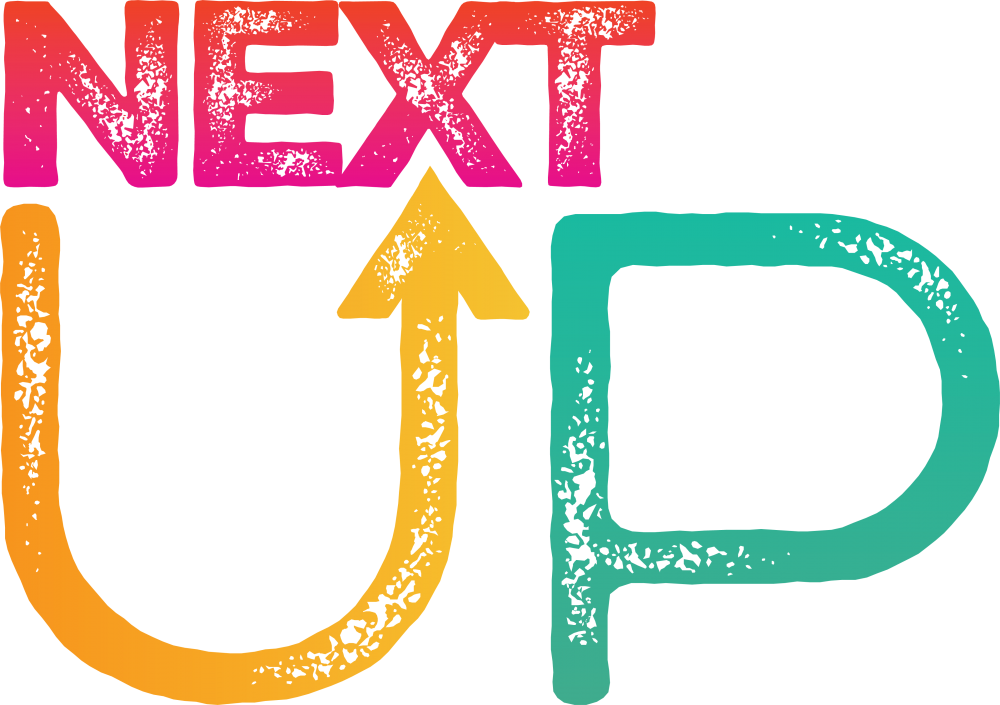 51
Extended Foster Care – [Assembly Bill (AB) 12]
Assembly Bill (AB) 12 is the law that extends foster care to age 21 in California. If you are in a foster care placement (Department of Children and Family Services {DCFS} or Probation) on your 18th birthday, you may be eligible for Extended Foster Care. That means you can take advantage of all the services and benefits DCFS and Probation has to offer including support, funding and housing (placement). You also may be eligible for re-entry up to age 21 if you leave foster care after age 18.

       What do you need to do to take advantage of AB 12?
Your Children's Social Worker (CSW) or Deputy Probation Officer (DPO) can give you all the details. However, to be eligible you must participate in at least one of the following:
1.    Completing high school or equivalent
2.    Attending college with at least half-time enrollment
3.    Working at least 80 hours a month (paid employment)
Participating in a program to obtain employment
Unable to participate in one of the above due to a verified medical issue

        You also have to:
1.    Be in an approved placement
2.    Meet with your CSW/DPO at least once a month
3.    Sign a mutual agreement and participate in your case plan
4.    Agree to continued court supervision
Source: https://www.cdss.ca.gov/inforesources/foster-care/extended-foster-care-ab-12
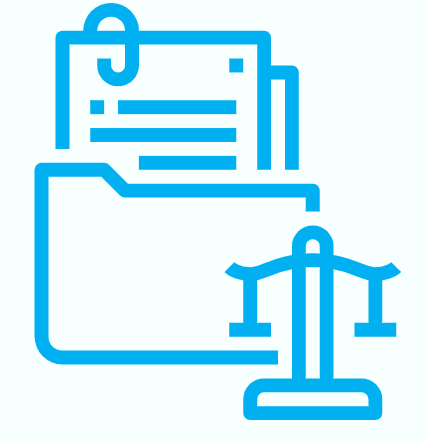 52
Housing Resources for Foster Youth 16-25 Years Old
Transitional Housing Placement Program (THPP)

The THPP is a community care licensed placement opportunity for youth in foster care between the ages of 16 and 18 years old. The goal of THPP is to help participants emancipate successfully by providing a safe environment for youth, while learning skills that can make them self sufficient. Participants may live alone, with departmental approval, or with roommates in apartments or single-family dwellings with an employee or an employee living on site. Support and supervision is provided by THPP agency staff, county social workers and ILP coordinators. Supportive services include: educational guidance, employment counseling, and assistance reaching emancipation goals outlined in a participant's Transitional Independent Living Plan, the emancipation readiness portion of a youths' case plan. The youth must also be participating
in the Independent Living Program. Please refer to the Fact Sheet attached for additional details about the program.
Transitional Housing Placement Program for Non-Minor Dependents (THPP-NMD)
The Transitional Housing Placement Program for Non-Minor Dependents (THPP-NMD) was created by Assembly Bill 12 (AB 12) and allows eligible foster youth to extend foster care beyond age 18 and up to age 21. The eligible foster youth are designated Non-Minor Dependents and are entitled to various foster placement options including Supervised Independent Living Settings. This new placement option provides transitional housing and supportive services based on a Transitional Independent Living Plan. AB 12 was authorized by the Federal Public Law (P.L.) 110-351, the Fostering Connections to Success and Increasing Adoptions Act of 2008. For more information on the THP+FC eligibility and provider requirements please refer to All County Letter 12-44.
Transitional Housing Program-Plus (THP-Plus)
THP-Plus is a transitional housing program for young adults who exited foster care (including those supervised by Probation) on or after their 18th birthday and are not yet 24 years of age (25 in counties that have opted to extend services per SB 1252). The housing models and services offered are similar to those offered in THPP, but the rules about the program will be age appropriate for young adults. Please refer to the Fact Sheet for additional details about the program.
THP-Plus Housing Models
THP-Plus programs are not licensed but are certified by the county social services agency and the home receives a fire clearance, if required. A housing model could include apartments, single-family dwellings, condominiums, college dormitories, and host family models (living with people you know). Housing shelters or temporary accommodations with friends would not be considered a housing model.
Source: https://www.cdss.ca.gov/inforesources/cdss-programs/foster-care/california-foster-youth-education-resource-hub/youth
53
Housing Resources for Foster Youth 16-24 Years Old
To find your local Transitional Housing Coordinator,
 please refer to the Transitional Housing County Contact List:

https://www.cdss.ca.gov/Portals/9/Transitional%20Housing%20Coordinator%20Contact%20Li
st.pdf?ver=2019-04-30-180125-453
Housing Resources
1.   https://www.ibaforyouth.org/thp-plus/
2.   https://www.ibaforyouth.org/thp-plus-fc/
3.   https://www.cdss.ca.gov/inforesources/foster-care/transitional-housing-programs 
Additional Housing Resources:
1.  http://www.cacollegepathways.org/wp-content/uploads/2015/10/youngadultsguidetohousing final.pdf
2.  http://www.student.cacollegepathways.org/housing-resources/
3.  http://www.student.cacollegepathways.org/housing-resources/other-helpful-resources/
county-resources/
5. https://www.mihyolo.org/ - Free Furniture Resources for Foster Youth
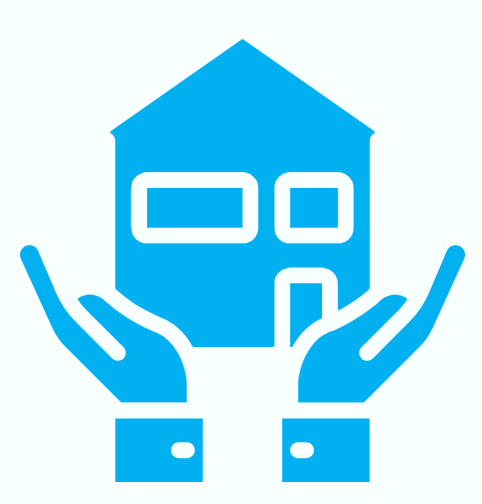 54
Foster Care Placement Options for Non-Minors
Source: http://ab12nmdresources.weebly.com/placement-options.html
55
California Fostering Connections to Success Fact Sheet
Summary                                                                                                                                                                       .
The California Fostering Connections to Success Act was signed into law September 30, 2010 through Assembly Bill (AB) 12. Effective January 1, 2012, the bill allows foster care for eligible youth to extend beyond age 18 and up to age 21, when fully implemented and contingent on budget appropriation by the state legislature. Eligible foster youth are designated as "nonminor" dependents. They will be entitled to various foster placement options after age 18. AB 12 also creates a new federal Kin-GAP program to coincide with California's existing Kin-GAP program, which is state and county-funded. If you have questions or need additional information, please email them to: AB12@dss.ca.gov
Goals and Benefits

Enables youth to maintain a safety net of support while experiencing independence in a secure and supervised living environment.
Provides youth extended time as "non-minor" dependents to obtain education and employment training opportunities which assists youth in becoming better prepared for successful transition into adulthood and self-sufficiency.
Assists youth to avoid negative behaviors and that can lead to adverse outcomes.
Allows foster children in relative placements to receive federal support through Kin-GAP.
Basic Eligibility Requirements

At the six-month hearing prior to youth turning age 18, the social worker/probation officer must have a plan to ensure the youth meet at least ONE of the following criteria on or after January 1, 2012:

1)    Working toward completion of high school or equivalent program (e.g. GED); OR
2)    Enrolled in college, community college or a vocational education program; OR
3)    Employed at least 80 hours a month; OR
4)    Participating in a program designed to assist in gaining employment; OR
5)    Unable to do one of the above requirements because of a medical condition.
Foster youth must sign an agreement to reside in an eligible placement location and agree to work with social worker to meet goals of the Transitional Living Plan.
Foster youth must decide by age 18 whether to continue in foster care; if not, youth must request through the courts to have their dependency terminated.
 If the youth requests termination of their dependency, the court will establish a trial period of independence until youth turns 21 year of age. 
 During this time, the youth can decide to re-enter foster care regardless of termination.
 Youth who exit foster care and later decide to re-enter foster care, they will need to be  fingerprinted in order to live in a licensed home.
Youth choosing to remain in their existing foster family home will not require finger printing. The foster parent will continue to receive the same payment rate.
56
California Fostering Connections to Success Fact Sheet
Basic Eligibility Requirements Continued 

Youth choosing to remain in a group home after age 18 will not require finger printing. The group home will continue to receive the same payment rate.
 Probation youth must have been eligible for foster care placement by 18 years of age to be eligible to remain in foster care under AB 12.

Foster Placement Options
Eligible placements options for youth after age 18 include:
1)    Remain in existing home of a relative or NREFM; licensed foster family home; certified foster family agency home, or home of a non-related legal guardian (approved by the juvenile court) or group home (youth may remain in a group home after age 19, if necessary, if the reason is due to a medical condition).
2)    THP-Plus Foster Care (approved).
3)    Supervised Independent Living setting (approved). This is a new placement option, which may include an apartment, room and board arrangements, college dorms and shared roommate in a supervised independent living setting. The youth may directly receive all or part of the foster care rate pursuant to the mutual agreement.
Kin GAP

 To be eligible for federal Kin GAP, youth must:

1)    be in a foster care placement,
2)    have lived with an approved relative for at least 6 months,
3)    have a kinship guardianship established with that relative by juvenile court,
have his or her court case dismissed by either the dependency court or the delinquency court.
Youth living with a relative under Kin Gap will not require finger printing. The relative caregiver will receive the same payment until the youth is 21 years of age, if the guardianship was established when the youth was age 16 or older.
Additional information
Youth who are custodial parents have the same rights to participate in foster care after age 18 as all other youth.
Youth who are consumers of the Regional Center services can continue to receive dual agency and supplemental rates.
Youth who meet the eligibly requirements to receive SSI (Supplemental Security Income) MAY be eligible to receive both at the same time.
Source: https://www.slocoe.org/wp-content/uploads/2015/11/AB12-Fact-Sheet.pdf
57
AB 12/212 for American Indian/Alaskan Native Youth
What is ICWA?
ICWA is a federal law intended to prevent the unwarranted removals of Indian children from their families, communities, and tribal cultures. The law was passed in 1978 after Congress received evidence from tribal communities that large numbers of Indian children were being removed from their homes by public child welfare agencies and private adoption agencies. In enacting ICWA, Congress intended to "protect the best interests of Indian children and to promote the stability and security of Indian tribes and families" (25 U.S.C. § 1902). ICWA defines an Indian child as a member of or eligible for membership in an Indian tribe and establishes minimum federal requirements that apply when a state court removes an Indian child from parental custody or seeks to terminate parental rights to an Indian child.
What are AB 12/212 & extended foster care?
Foster youth under the age of 18 can decide to stay in foster care until they turn 21, if eligible.
The California Fostering Connections to Success Act (Assem. Bill 12) was signed into law on September 30, 2010, and then modified by Assembly Bill 212. AB 12/212 aligns California's law with the federal Fostering Connections to Success and Increasing Adoptions Act of 2008 (Pub.L. No. 110-351), which allows states to access federal funds for extended foster care and Kin-GAP to improve outcomes for youth in foster care.
How does ICWA relate to AB 12/212?
In California, a foster youth "Indian child" approaching his or her 18th birthday has the right to decide if he or she wants ICWA to continue to apply. (Cal. Dept. of Social Services All-County Letter No. 13-91.) For an Indian foster youth or young adult, ICWA placement preferences apply. All payment benefits are continued—including foster care payments for placements—regardless of whether the young person lives on or off tribal lands. The social worker must collaborate with the young person's tribe on choosing the best placement; licensing, approving, or certifying the home; and providing ongoing supervision. (Cal. Dept. of Social Services All-County Letter No. 13-91.)
Placement options
An approved home of a relative or nonrelated extended family member 
A foster family agency or home 
A group home (with limitations)
The home of a nonrelated legal guardian
A small family home or dual agency regional center home 
Transitional Housing Program (with limitations) 
Transitional Housing Placement-NMD
SILP— the most independent placement option—which can
include apartments, room-and-board arrangements, or college dorms
58
AB 12/212 for American Indian/Alaskan Native Youth
Placement options for native NMDs
Youth may live in a SILP on or off tribal land. The social worker and tribe will work together to supervise and be in compliance with AB 12/212 requirements. As long as the youth remains under county jurisdiction in a SILP on or off tribal land, the AFDC-FC money flows.
The agency social worker should work together with the tribe on licensing and supervision.
Case planning for NMDs under ICWA
The social worker must develop the case plan with the nonminor dependent and consult the tribe. All available tribal services should be considered for the case plan, including:
Career planning,
Housing,
Financial planning,
Educational advocacy programs, and 
Scholarships and grants for Indian youth.
For more information on resources for Native American families, please visit www.courts.ca.gov/5807.htm
Approval of a SILP
1. It must meet basic health and safety standards. The social worker must physically inspect the proposed SILP with the youth. The NMD may temporarily reside in a SILP pending approval. The privacy of the youth is a key aspect of the SILP placement option, but background checks are not required on roommates.
2. The youth must be ready to live independently. The social worker must conduct a readiness assessment with the youth to decide if the NMD is developmentally ready to handle daily tasks on his or her own (such as making meals, budgeting, and paying bills). Where ICWA applies, the SILP assessments should involve the tribe. Youth with an approved SILP may qualify for CalFresh (formerly food stamps). If an NMD is a parent and living in a SILP with her or his child, she or he can qualify for the infant supplement (additional money). The Department of Social Services is not responsible for rental deposits. Most rentals require deposits or first and last month's rent before the NMD moves in. The first SILP payment can take up to 4 to 6 weeks to reach the NMD. Youth will often need to save up some money to make a SILP possible.
Acronyms
AFDC-FC: Aid to Families with Dependent Children —Foster Care ICWA: Indian Child Welfare Act
Kin-GAP: Kinship Guardianship Assistance Payment NMD: nonminor dependent
SILP: Supervised Independent Living Placement
To learn more about the Tribal/State Programs unit or for assistance, call Ann Gilmour at                      415-865-4207 or visit www.courts.ca.gov/programs-tribal.htm
59
Homeless/Low-Income Resources List
If You Are Currently Homeless: Call 2-1-1 toll-free (dial 2-1-1)

2-1-1 provides people with resources in their county. They will be able to determine your eligibility for various local shelters and let you know of resources if you find yourself unable to pay rent or bills.

Yolo County List of Homeless Resources/Shelters:
https://www.volocounty.org/health-human-services/homeless-services

Project Roomkey - If you are currently homeless during COVID-19, you may be able to be placed in a motel or hotel to help offset your risk of contracting coronavirus. (9.2020) https://www.cdss.ca.gov/inforesources/cdss-programs/housing-programs/proiect-roomkey 

Contact: For Yolo County, Anisa Vallejo at Anisa.Vallejo@yolocounty.org or 530-379-3756









Yolo Housing Authority –
Apply online for Public Housing and Section 8 housing.
Please apply online at ych.ca.gov (YCH stands for Yolo County Housing)
Press the little red house icon right under the staff pictures
Read the literature they have there
At the bottom it'll say Begin
Then click on "low income public housing"
Similar process for Sacramento or anywhere else too.

If you need assistance paying your rent/bills:
https://www.unitedway.org/my-smart-money/pages/how-to-cover-your-rent# 
Yolo County Homeless and Poverty Action Coalition (HPAC):
https://www.yolocounty.org/health-human-services/boards-committees/homeless-and-
poverty-action-coalition-hpac
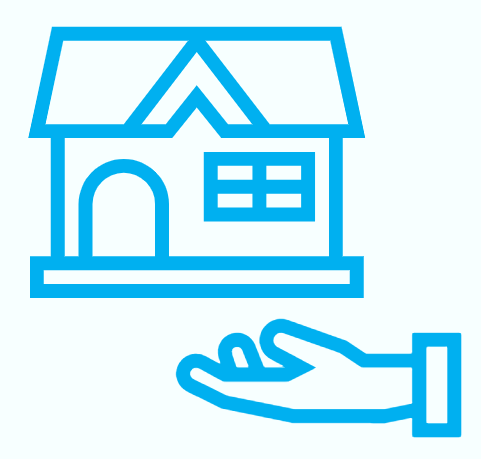 60
A Guide to Renting Your First Apartment
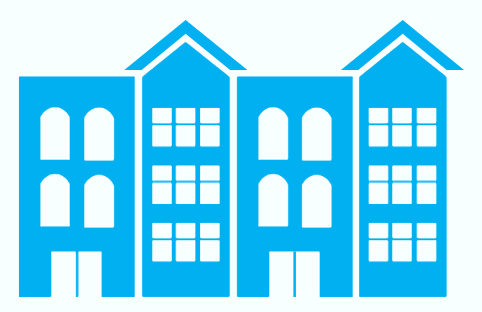 Make sure your first apartment is a place you can call home.
UNDERSTANDING YOUR LEASE BEFORE YOU MOVE IN
Month-to-Month Agreement: This agreement is for an indefinite period of time, with rent payable monthly. A month-to-month agreement continues until either the landlord or tenant gives proper notice to end it.
Long-Term Lease: During the term of the lease, the rent cannot be raised or the rules changed unless both landlord and tenant agree. Leases for more than one year are exempt from the Landlord-Tenant Act, but only if the tenant's attorney has approved such an exemption. A lease must be in writing to be valid.
Understand The Rules: Before making a decision on what apartment to rent, consider your needs. Make a checklist of what your place must have and those qualities that are not so important. Contact your Better Business Bureau for a reliability report on the property management company or apartment owners you are planning to use.
Once you've found your ideal apartment, make sure you understand your responsibilities as an apartment tenant. Carefully read your lease and be aware of the legal terms and conditions before signing the contract.
Your Lease Should Contain:
How all maintenance and repair concerns are handled.
The conditions under which your rent can be increased during that term.
Who is responsible for the repair of all appliances, fixtures and furnishings that come with the apartment.
How many people may occupy the apartment.
Whether pets are allowed.
The conditions of your security deposit, including what it covers and conditions for a refund. Security deposits are usually required and offset the landlord's cost of repairing any property damage.

DEPOSITS AND OTHER FEES
When moving in, the landlord may collect funds to apply to cleaning services or unit damage. The money collected may be refundable or nonrefundable. Under the Landlord-Tenant Act, the term "deposit" can only be applied to money that can be refunded to the tenant.
61
A Guide to Renting Your First Apartment
Refundable Deposits: If a refundable deposit is being charged before move-in, the law requires:
The rental agreement must be in writing. It must say what each deposit is for and what the tenant must do in order to get the money back.
The tenant must be given a written receipt for each deposit.
A checklist or statement describing the condition of the rental unit must be filled out. Landlord and tenant must sign it, and the tenant must be given a signed copy.
The deposits must be placed in a trust account in a bank or escrow company. The tenant must be informed in writing where the deposits are being kept.
Unless some other agreement has been made in writing, any interest earned by the deposit belongs to the landlord.                                        

TENANT'S RESPONSIBILITIES

As a tenant you have the following responsibilities:
Pay rent and any utilities agreed upon.
Comply with city, county or state regulations.
Keep the rental unit clean and sanitary.
Dispose of garbage properly.
Pay for fumigating infestations caused by tenant.
Properly operate plumbing, electrical and heating systems.
Do not permit "waste" (substantial damage to property)                                                                   or "nuisance" (substantial interference with other tenants' use of property).
Do not intentionally or carelessly damage the property.
Restore the property to the same condition as when the tenant moved in.

LANDLORD RESPONSIBILITIES
Adhere to state and local codes to provide for the tenant's health and safety.
Maintain structural components and the property in a weather-tight condition.
Provide reasonably adequate locks and keys.
Provide heat, electricity and hot and cold water.
Set water heaters at 120.°
Provide garbage cans and arrange for removal of garbage, except in single-family dwellings.
Keep common areas clean and free from hazards.
Keep electrical, plumbing and heating systems in good repair and maintain any appliances.
Provide smoke detectors, and ensure they work properly when a new tenant moves in (tenants are responsible for maintaining detectors).
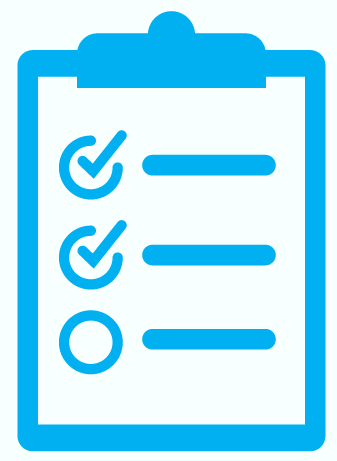 62
Roommate Agreement
This Roommate Agreement is made by the following roommates:
1. 
2. 
3.                                                                                                                                                                     4.
The Roommates are co-tenants in the apartment located at:
________________________________________________________(the "Apartment").
There is a written rental agreement or lease with the landlord, _______________________--for the Apartment (the "Rental Agreement").
The Roommates agree to the following terms:
Rental Agreement. All of the Roommates agree to be bound by all of the terms of the Rental Agreement.

2.    Lease Term. Each of the Roommates will live in the Apartment:
a.    for the period set forth in the Rental Agreement with the landlord, beginning on
_________and ending on__________.
b.    on a month-to month basis and may terminate this Roommate Agreement by giving thirty days advance written notice to the other Roommates. (Note: This option does not affect any liability a roommate may have to the landlord pursuant to the Rental Agreement.)
3.    Rent. The total monthly rent for the Apartment is $1,500. Each Roommate will pay the
following amount(s):
1.    _will    pay $_.
2.    _will    pay $_.
_will    pay $_.  
_will    pay $_.    
                                                                                                                     .
Rent shall be payable on the _______ day of each month directly to _______________
63
Roommate Agreement
The Roommates understand that they are jointly and severally liable for the full amount of the rent, which means that each roommate is responsible to the landlord for the full amount of the Apartment's rent if the other roommates fail to pay their share.
4.    Security Deposit.
a. The total security deposit for the unit is $_______.
b. Each Roommate has paid / to the landlord / to __________ the following amount(s):_______. 
c. Each Roommate will receive a his/her share of the deposit when the landlord returns it at the end of the tenancy.
d. Any deductions from the deposit shall be shared by all the Roommates in proportion to the amount of deposit paid; however, any damage caused by one of the Roommates shall be paid only by that Roommate. The deposit /does /does not/ include last month's rent.
5.    Early Termination of the Tenancy.
a. If one roommate elects to leave before the end of the lease term described in paragraph 2, it /is /is not/ that roommate's responsibility to find a replacement.
b. The departing roommate /will/ will not/ continue to be responsible for his/her share of the rent until the end of the lease term or a replacement roommate starts paying rent, whichever occurs first.
c. All of the remaining roommates /will have /will not have/ the right to approve the replacement roommate. Approval of a replacement roommate may not be withheld unreasonably, but the replacement roommate must satisfy the following criteria:
d. The landlord's prior written approval is required to change roommates, and /the departing roommate /the remaining roommate(s) / is/are responsible for obtaining that approval.
6. Living Arrangements.
Special "house rules" about sharing space, furniture, appliances, and food in the Apartment are:
____________________________________________________________________________
____________________________________________________________________________
____________________________________________________________________________
____________________________________________________________________________
7. Overnight Guests.
Each roommate /does /does not/ need to obtain permission from the other roommate(s) prior
to the stay of any overnight guest(s). No overnight guest(s) may stay longer than ______ nights
without the permission of the other roommate(s).
64
Roommate Agreement
8. Parties/Entertaining Rules:                                                                                                                                             
____________________________________________________________________________
____________________________________________________________________________
____________________________________________________________________________
____________________________________________________________________________
____________________________________________________________________________

9. Utility and Telephone Charges.
Each roommate agrees to pay____% of the utility charges: /gas / electricity /water/ cable& internet/.

a. Gas: each roommates' share of the monthly charge shall be paid to:
b. Electricity: each roommates' share of the monthly charge shall be paid to:
c. Water: each roommates' share of the monthly charge shall be paid to:
d. Cable/Internet: each roommates' share of the monthly charge shall be paid to:
10. Household Chores. The Roommates will divide all household chores as follows:____________________________________________________________________________
____________________________________________________________________________
____________________________________________________________________________
____________________________________________________________________________
____________________________________________________________________________

____________________________________________________________________________
________________________________________________________________________________________________________________________________________________________
____________________________________________________________________________
11. Cleanliness Rules:
12.  Pets: Pets /are / are not/ allowed in the apartment. Each roommate can have up to_______
pet(s) in the apartment and there can only be a maximum of______ total pets in the apartment.
13. Noise Level. During the hours of __________ to _________, the Roommates will maintain a
 noise level that will permit all of the Roommates to study.
65
Roommate Agreement
14. Smoking. Smoking /is /is not / allowed in the Apartment.
Alcohol. Alcohol /is /is not/ allowed in the Apartment. 
Additional Remarks (attach additional sheets if necessary to address other items such as security, furniture, appliances, etc.) ____________________________________________________________________________ ____________________________________________________________________________ ____________________________________________________________________________ ____________________________________________________________________________ ____________________________________________________________________________ ____________________________________________________________________________ ____________________________________________________________________________
17. Agreement is Complete and Binding. All preliminary negotiations by the Roommates are merged into, and superseded by, the terms of the Agreement. Any modification to this Agreement must be in writing, signed by all the Roommates.
We, the Undersigned, agree to the above stated terms.
Signature:_______________________
Name:__________________________
Date:___________________________

Signature:_______________________
Name:__________________________
Date:___________________________
Signature:_______________________
Name:__________________________
Date:___________________________
Signature:_______________________
Name:__________________________
Date:___________________________
66
Your monthly budget is an important part of helping you to best manage your money. Important: If you see an area in which you can reduce a monthly expense, please put a check-mark in the box to the right of the amount. This will help you find possible reductions in your monthly expenses
67
SNAP: Supplemental Nutrition Assistance Program
What is CalFresh/SNAP?
California's Supplemental Nutrition Assistance Program (SNAP) o Monthly electronic benefits (formerly "food stamps") to households that meet income eligibility standards
Can be used to buy most foods at many markets and food stores

How to Apply:
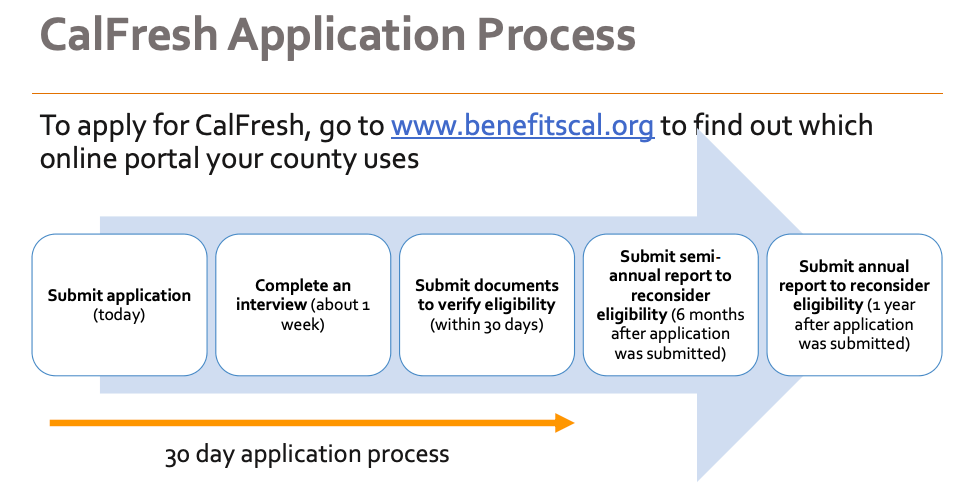 68
Yolo County Food Resources
Food Resources Yolo County
Yolo Food Bank
"Yolo Food Bank is here to help any Yolo County resident in need of food assistance. Through our network of partner agencies, programs, and collaboration with Yolo 2-1-1 (https://www.icarol.info/PublicResourceDirectoryFrm.aspx?org=2271) we can provide referrals specific to need and region.
Check out our Resource Map below for additional information regarding Yolo Food Bank programs and partner agencies.
You can also contact Yolo Food Bank (https://yolofoodbank.org/contact/) directly for assistance.
Receive text reminders about food distributions in your community. Click here to learn more about FreshText." (https://www.211sacramento.org/211/2-1-1-yolo-county-fresh-text/)
Source: Yolofoodbank.org/get-help/
Woodland Food Closet
"The Woodland Food Closet provides a basic, direct service. We pack 3 days of food supplies for nutritionally balanced meals. Each family member receives 9 meals total. Our clients are individuals, families, seniors, children and infants. Although intended to be a one-time, emergency service, Woodland Food Closet provides food to anyone who is hungry. The Woodland Food Closet is the only agency in Woodland to provide food distribution on a daily basis, Monday through Friday. We are not, however, an ongoing food source. Individuals who are in need of long-term assistance will be referred to Department of Employment and Social Services to explore other resources and options."
Please reach out to a professional you are connected with as they will be able to refer you to this organization in order to get food assistance.
Source: Woodlandfoodcloset.org

Please check with your college for additional food resources!
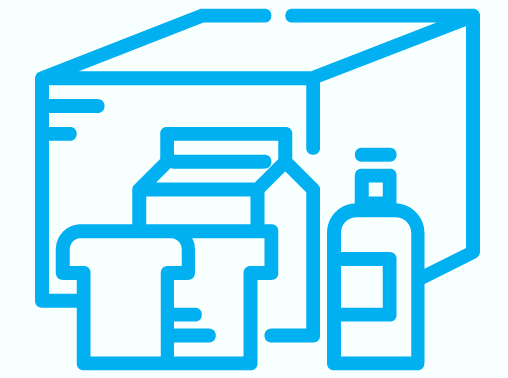 69
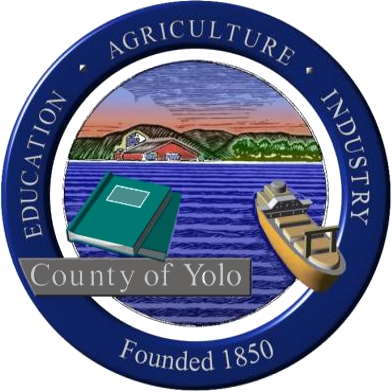 COUNTY OF YOLO
Health and Human Services Agency Karen Larsen, LMFT Director
137 N. Cottonwood Street ©Woodland, CA 95695 (530) 661-2750 ©www.yolocounty.org
Welcome to ILP!
As a teen/young adult who is or was in foster care, did you know that you are eligible for ILP services? Did you also know that you can potentially earn money for each class you attend? Well, you can!
What is the Independent Living Program (ILP)?                                                                              
ILSP is a program designed to support current and former foster youth in gaining life skills necessary in order to become self-sufficient and successful adults. ILP will teach you important life skills, such as opening a bank account, obtaining your California ID card, conducting job searches, researching secondary education options, money management and more!
Why should I attend?
In addition to learning life skills, you will also get to meet other youth and young adults who have some shared experiences. We have classes that cover a range of life skill topics such as healthy relationships, self-defense, dental health, and etiquette. We also sponsor fun events such as laser tag, season dinners and bowling. In exchange for your positive participation and attendance, 14- to 21-year-old youth can receive $25 for each class attended for a total of 100$ per month.
What do I need to do to participate?
Show up and follow our basic ground rules. All participants need to be respectful of each other and the presenters. Cell phones, if you have them, are to be turned off. ILP events are safe and sober.
How do I get there?
Classes are held at Woodland Community College located at 2330 East Gibson Road, Woodland, CA 95776 (see map next page)

***As of March 2019 ILP has moved to a digital online Zoom meeting. ***
Who do I call with questions?
If you have any questions, please contact our ILSP coordinator:
Ramiz Ali (530) 681-9219 Ramiz.Ali@volocounty.org
70
Map of area surrounding Woodland Community College
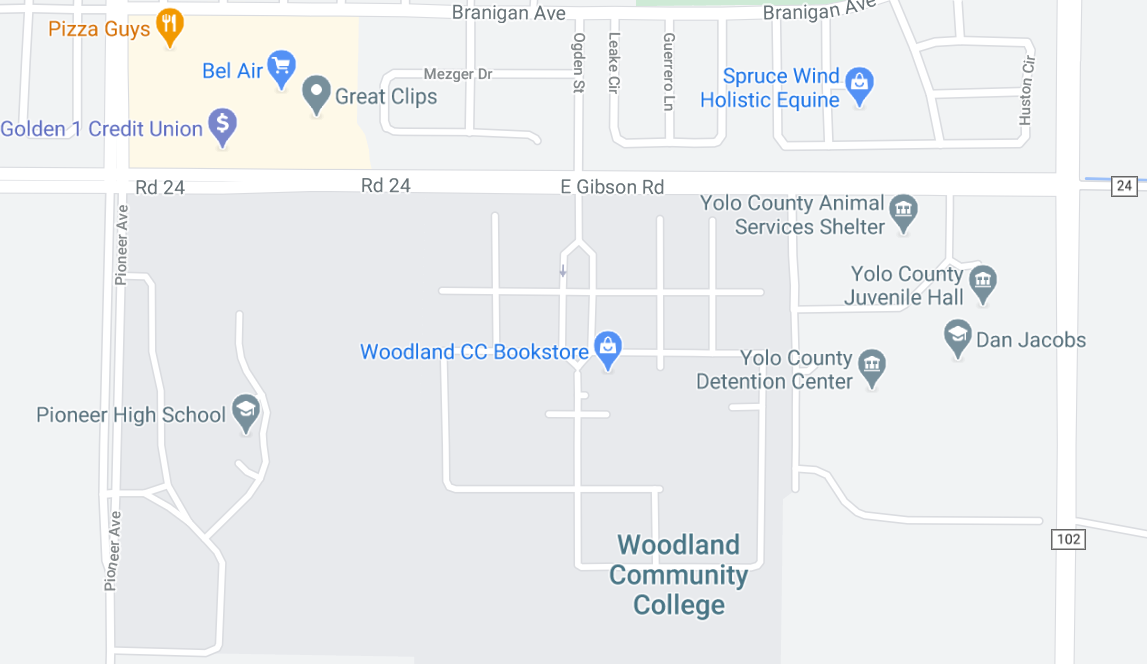 ZOOM to ILP

-Yolo County Independent Living – online via digital meetings
When: Wednesday and Friday Evenings 5:00 - 6:30 pm
Enter LINK, download free PHONE APP, or CALL IN:
https://cccconfer.zoom.us/i/93648946385?pwd=TEI1VHhUSDZSYTIrR3lDT2hCVVloQT09 Meeting ID: 936 4894 6385 Password: 635636 Or Call: +1 669 900 6833
Dear ILP Participant,
Non-Minor Dependents are required to attend ILP workshops on a consistent basis. If you attend ILP workshops, you will receive the following incentives:                                              
  Monthly ILP stipends
  A brand-new laptop computer when enrolling into college
  Monthly regional transit bus passes
  Assistance with your security deposit and first month's rent
  Housing utility deposits and fees
  Work training
   School related equipment and supplies

If you attend one ILP workshop a month, you can receive these services that will assist you now and benefit you in the future. If you have any questions or concerns in regards to ILP, please feel free to contact me.
Ramiz Ali, MSW ILP Coordinator - (530) 681-9219 Ramiz.Ali@volocounty.org
71
Court Appointed Special Advocates (CASA)
What is a CASA?
A CASA is a Court Appointed Special Advocate. A CASA is an person that volunteers to commit to meeting with a child in the foster care system on a regular basis for a minimum of 18 months to offer stability and consistency.
What do CASA's do?
Most CASA's meet with their youth once a week for a couple of hours and do an activity that allows plenty of interaction. As the relationship develops over time, the volunteer gains understanding of what life is like for that child and the challenges they face on a regular basis. The advocate identifies areas of concern and brings them to the attention of social workers, lawyers, and judges to work out the solution. The volunteer is also an advocate for the child in court and helps the child's voice to be heard.
The CASA program Vision
The CASA program is working hard toward their vision of providing every foster child with a CASA volunteer. In an overburdened child welfare system, this extra set of eyes and ears can make all the difference in the life of a child.
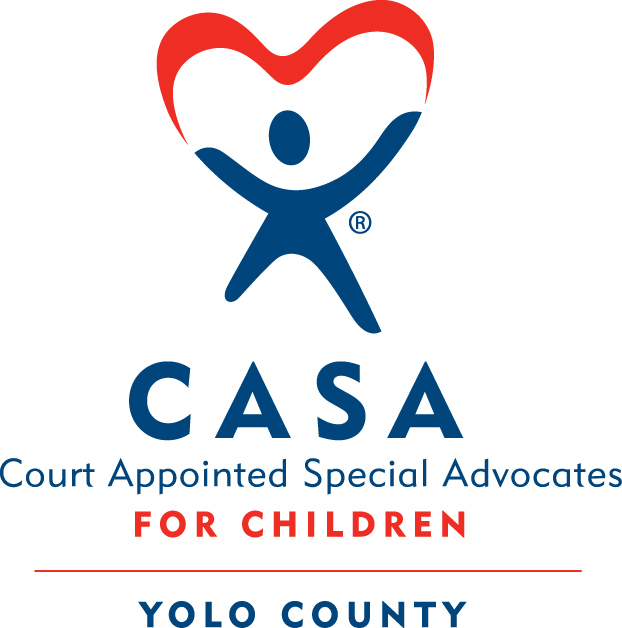 Ask your social worker to see how you can be assigned a CASA. Please visit yolocasa.org to find out more about the CASA program.
72
California Youth Connection (CYC)
WHO WE ARE - Founded in 1988 by a group of young people with experience in foster care and volunteer supporters from around the state, California Youth Connection (CYC) is a youth-led organization guided by current and former foster youth at all levels, including our board of directors and staff. Our mission is to develop leaders who empower each other and their communities to transform the foster care system through legislative, policy, and practice change. CYC invests in youth leadership to transform foster care to a structure built on love, compassion, and practical support for young people.
To accomplish this, CYC engages in:
Peer-to-peer community building . State and local policy and legislative advocacy
Training in best practices for child welfare and other professionals working with young people with experience in foster care
Local community Outreach and education on topics identified by young people
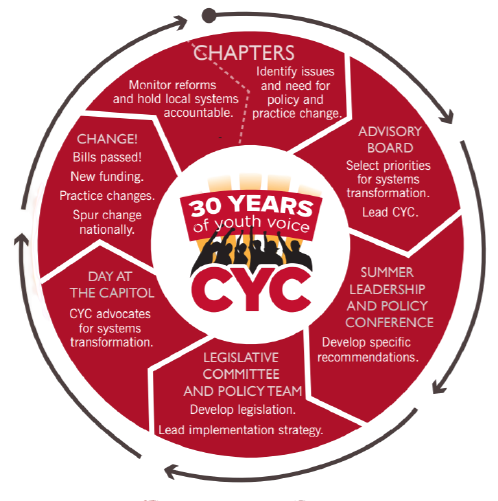 Visit us online to support CYC and hear more about our work! Join us! 
www.facebook.com/CalYouthConn or www.calyouthconn.org
73
California Youth Connection (CYC)
The youth who founded California Youth Connection (CYC) knew firsthand that far too many young people were exiting foster care at 18 with no safe place to go and little if any chance of going to college or maintaining employment. Within the first year, they developed five local chapters and launched what would become a tight-knit yet vast statewide community of peers engaging in strategic, profoundly effective advocacy.
By investing in the leadership of thousands of young people who have experienced California's foster care system, CYC has led a fundamental paradigm shift in child welfare reform and made a significant impact in California and beyond.
OUR WORK HAS LED TO:
Signing into law the Foster Youth Bill of Rights which was developed by CYC. Providing young people with experience in foster care the option to remain in care up to age 21.
Providing young people with experience in foster care ages 16-24 access
to transitional housing. Providing improved parent resource training that is more relevant, taking into consideration the individual youth in their home.
Ensuring that young people who have been in foster care have access to priority registration and secured student housing on college campuses. Ensuring the process of applying for a driver's license is more equitable for young people with experience in foster care.
Continuing to find even more ways that CYC members have and continue to impact the lives of young people in foster care.
GET INVOLVED AND SUPPORT OUR WORK
BECOME A MEMBER. Open to young people with experience in foster care who are now between the ages of 14-24. Members run our local chapters with the support of volunteers. Chapters focus on leadership development and local community education and policy work. Members also participate in statewide activities, including conferences, legislative work, and CYC governance. BECOME A SUPPORTER. Looking for dedicated individuals who believe in the power of youth leadership to effect change. You can invest your time volunteering to ensure our statewide activities are a success, your voice ensuring that legislators learn about and support our advocacy efforts, and your financial resources to ensure our best-in-class programming is sustainable. www.calyouthconn.org
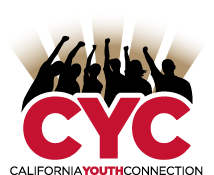 74
iFoster
iFoster is a national non-profit with over 40,000 members across all 50 states, Guam and Puerto Rico. An estimated 500 new members join iFoster every month. iFoster's mission is to ensure that every child growing up outside of their biological home has the resources and opportunities they need to become successful, independent adults.
Eligibility for the Phones for Foster Youth Program
The iFoster and Boost Mobile Phones for Foster Youth pilot program provides a free smartphone with unlimited voice, text, high speed data, and hotspot capability to current and former foster youth residing in California. To be eligible for this program, a Youth Applicant must be a current or former foster youth between the ages 13 to 26 inclusive who were in care on their 13th birthday or later and who is living in CA. Proof of eligibility is required in the form of either the Ward of the Court or County Dependency letter. A completed application with all required signatures and a personal iFoster online account are also required.
Steps to complete:
1. Sign up and create a personal account at www.ifoster.org and set up your Digital Locker. If you don't have access to the Internet to sign up, an iFoster team member will help you set this up upon receipt of your application.
2. Obtain your Ward of the Court letter or County Dependency letter. If you need assistance in obtaining your letter, please contact iFoster at 1-855-936-7837 or phone@ifoster.org or text 530-414-5060.
3. Complete this application and get all necessary approvals/sign offs and signatures. If you are in care, you must have your County Social Worker approve this application and if you are a minor (under 18 years old) you must have your Caregiver or designated Legal Guardian or proxy also approve.
4. Submit your application with your Ward of the Court letter or County Dependency letter to iFoster. The easiest way is by uploading to your Digital Locker at www.ifoster.org, but you can also submit via email at phone@ifoster.org.
Once You have Applied:
1.  iFoster will reach out to you to confirm receipt of your application and confirm that you have met eligiblity. iFoster will also help you complete an application if needed.
2. Staring November 18, 2019, iFoster will order your phone and provide you with shipping tracking information. You or your designee must be present to receive your phone as a signature will be required.
3. Upon receipt of your phone, iFoster will activate your phone with free, unlimited voice, text, high speed data, and a hotspot capability.
4. iFoster will check in with you by calling and texting your new phone that you have received the phone and the service is activated.
5. Quarterly, iFoster will send out a voluntary survey to get your feedback on the program and how having the phone and telecom service is useful to you.
6.  iFoster will provide ongoing support via phone, email and text
75
iFoster
IFoster Jobs Program Coming Soon!
iFoster Jobs Program will get Foster Youth (including Kinship Care Youth) trained, assessed, and earning jobs at one of our Employers or internship partners.
iFoster-sponsored youth get first in line interviews at Employers like Starbucks, CVS, Nabisco, Food 4 Less, Safeway/Albertsons, Raley’s, and more…
28+ hours of job readiness training
Professional clothing for interviews
Job matching & assessments
On-going support to aid success
“I once lacked confidence in myself.
 After this program, I had new-found confidence.
 I had grown. I walked in the door certain the job was mine.”
Krishna Ross, Class Oct 2015, Ralph’s, promoted 5 times and now a department manager.
To learn more or request a referral packet
Call or Email Melissa at iFoster at:
1-855-936-7837 - melissa@ifoster.org
iFoster ENRICHMENT ACTIVITY PROGRAM
Get involved in a new activity for FREE
Youth will be awarded up to $250 to cover the cost of an extracurricular activity of their choice (or $500 for a camp).
The activity can be whatever the youth is excited about!
 Students have used their scholarship for dance lessons, 
music lessons, sports teams, creative arts courses, 
outdoor activities, weekend camps, really anything 
that can further their development and increase t
heir sense of well-being.
Who is Eligible?
Youth with an open CPS case grades 6-12
Signing Up
Youth must be an iFoster member and complete the required application. Please reach out to Kristine (Kristine@ifoster.org) or call 855-936-7837 to get an application.
Must be an iFoster Member, register at www.ifoster.org - it’s free!
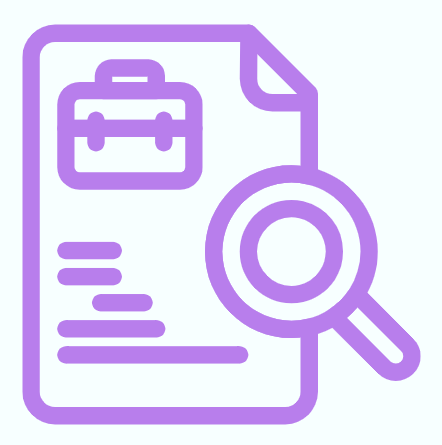 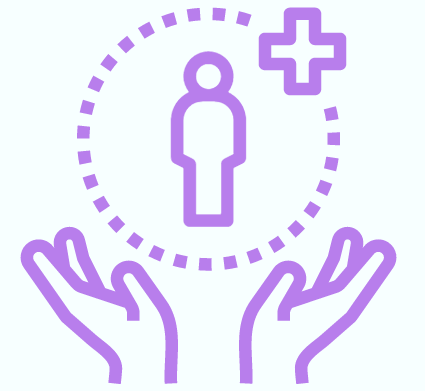 76
Jobs Opportunities for Foster Youth
Job Training Programs During/After High School
iFoster
iFoster offers about four Job Training Programs per year in Sacramento, as well as throughout the state. The program is one week long and by the end of it their goal is to equip youth with job skills and ready them to begin an entry-level position. They partner with companies like CVS, Starbucks, Raley's, and more, and upon completing the training program they work with these companies to set you up with an interview. ifoster.org

Workforce Innovations Opportunity Act (WIOA) –
Paid job program for youth ages 16-24 who meet the eligibility requirements listed on the attached flyer (foster youth, past experience in Justice system, etc.). 300 hours of paid job experience for those living in West Sacramento, Davis, or Clarksburg.

Rise, Inc –
Same job program as WIOA above but for those living in Woodland, Winters, Esparto, Knights Landing, Capay Valley, Dunnigan, or Yolo.

One Stop Career Center aka YoloWorks –
Job board on-site, computers on-site, resume/job application assistance, regular workshops, and more! Can refer youth and adults to WIOA and/or the Department of Rehabilitation for further job support and help paying for certification/training programs.

Department of Rehabilitation
Offers two job programs for those ages 16 and older who have either an IEP, a 504 plan, or a documented learning or psychological disability. These job programs include Student Services Program and Vocational Rehabilitation Program. Helps train youth and adults and place them in a job. Does help pay for tuition and costs associated with schooling for the career you are entering. For the Woodland office, contact Candido Servera at (530) 902-2035 or (530) 668-3463 or Candido.Servera@dor.ca.gov or visit dor.ca.gov for an office near you.

YoloWorks.org –
The other name for the One Stop Career Center, and online it's a local search engine to search for local jobs and work-related resources.
77
Workforce Innovation Opportunity Act (WIOA)
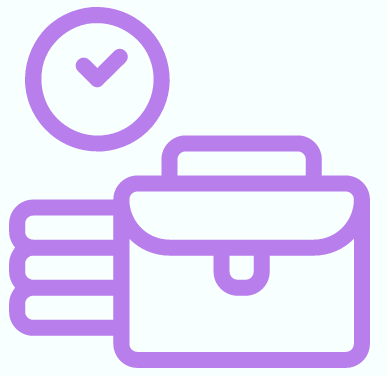 78
Department of Rehabilitation - Student Services: Fact Sheet
Exploring Options, Getting Ready to Work, & Creating Careers
The Department of Rehabilitation (DOR) works in partnership with students, families, schools, and other stakeholders to provide services and advocacy resulting in employment, independent living, and equality for individuals with disabilities. Consistent with this goal and with the Workforce Innovation and Opportunity Act (WIOA), DOR is prioritizing services that support student success.
DOR Student Services are available on a statewide basis to all students with disabilities,
504 plans, and IEPs (Individualized Education Programs). Through these services and ongoing collaborations with schools, regional centers, America's Job Center of California™, and business partners, the DOR seeks to maximize student success in the transition from high school to higher education, employment, independence, and economic selfsufficiency.
What are DOR Student Services?
DOR Student Services consist of pre-employment transition services, provided in accordance with the needs and interests of the student, that fall within the following five categories:
Job exploration counseling
Work-based learning experiences
Postsecondary counseling
Work readiness training
Self-advocacy training
Who Can Participate in DOR Student Services?
Students can participate if they:
Are 16 through 21 years old
Are enrolled in a recognized education program (including home school and 
     alternative high school programs)
Have an IEP, a 504 Plan, or a disability
How Does the DOR Collaborate with Schools?
The DOR looks forward to collaborating with schools by:
Jointly developing opportunities and resources to support student success.                      
Attending student IEP meetings, when invited.
Coordinating the provision of the five pre-employment transition services.     
To find a local DOR office, please go to www.dor.ca.gov.
79
Yolo County Mental Health Resources
24-HOUR ACCESS & CRISIS LINES
Mental Health Crisis & Access Line "Mental health crisis screening, triage and access to resources."
Toll Free: (888) 965-6647 TDD: (800) 735-2929 Email: info@empoweryolo.org
Website: https://www.yolocounty.org/health human-services/mental-health/mental-healthservices
The Allied Services for Kids (ASK) - Teen/Runaway Line
"Support line open 24/7 for whenever a teen may need anonymous crisis support."
Davis: (530) 753-0797 Woodland: (530) 668-8445 West Sacramento: (916) 371-3779                             Website: http://www.suicidepreventionvolocounty.org/ser vices/
Suicide Prevention 24/7                                                                                                                                            Davis: (530) 756-5000 Woodland: (530) 666-7778 West Sacramento: (916) 372-6565                                                                

National Alliance on Mental Illness (NAMI), Yolo Message Line
Offering communities our education programs to ensure hundreds of thousands of families, individuals and educators get the support and information they need."
Contact: (530) 756-8181 Email: friends@namiyolo.org Website: https://www.namiyolo.org/
24-Hour Crisis Lines
"Confidential telephone counseling and referral information is provided any time of day or night by trained crisis volunteers. Immediate crisis intervention over the phone can decrease the need for more intensive counseling services." Davis: (530) 756-5000 Woodland: (530) 666-7778 West Sacramento: (916) 372-6565 Website: http://www.suicidepreventionyolocounty.org/services/

YOLO COUNTY MENTAL HEALTH SERVICES
"Yolo County mental health, urgent care clinic, and triage services. Call or come in for your confidential Mental Health and Substance Use Disorder Screening."
Screening: (888) 956-6647
Woodland Location: 137 N. Cottonwood Street Woodland, CA 95695                                                                         Contact: (888) 965-6647 TDD: (800) 735-2929                         
Website: https://www.yolocounty.org/healthhuman-services/mental-health/mental-healthservices

Davis Location: 600 A Street, Suite A Davis, CA 95616                                                                                 Contact: (888) 965-6647 TDD: (800) 735-2929
Website: https://www.yolocounty.org/healthhuman-services/mental-health/mental-healthservices
80
Yolo County Mental Health Resources
MENTAL HEALTH PROGRAMS
Beacon Health Options
"Beacon's system is built on a strong support structure of doctors, nurses, advocates,                              and mentors fulfilling members' behavioral, physical, and social health needs."
Contact: (855) 765-9703 Website: https://www.beaconhealthoptions.com/
CommuniCare Behavioral Health Care 
"Provides a wide range of services to support comprehensive mind and body wellness."
Davis: (530) 758-2060 Woodland: (530) 405-2800 West Sacramento: (916) 403-2900 West Sacramento (no walk-in availability) Location: 500 B Jefferson Boulevard West Sacramento, CA 95606 Contact: (888) 965-6647 TDD: (800) 735-2929
Website: https://www.volocounty.org/health human-services/mental-health/mental-healthservices
Allied Services for Kids (ASK), Teen Crisis Line
"Provides 24-hour availability to teens and families in crisis. Whatever the problem, teens are welcome to call this confidential crisis line for support."
Davis: (530) 753-0797 Woodland: (530) 668-8445 West Sacramento: (916) 371-3779 Website: http://www.suicidepreventionvolocounty.org/services
MENTAL HEALTH SUPPORT SERVICES
RISE, Inc. - Esparto
"Provides therapeutic mental health care to individuals and families in rural communities." Location: 17317 Freemont Street Esparto, CA 95627 Contact: (530) 7874110                                    Website: https://www.riseinc.org/counseling-services 

RISE, Inc. - Winters
"Provides therapeutic mental health care to individuals and families in rural communities." Location: 200 Baker Street Winters, CA 95694 Contact: (530) 794-6000                                             Website: https://www.riseinc.org/counseling-services 

RISE, Inc. - Woodland
Provides therapeutic mental health care to individuals and families in rural communities." Location: 725 Main Street, Suite 228 Woodland, CA 95695 Contact: (530) 665-6730
Website: https://www.riseinc.org/counseling-services 

NAMI Yolo County
"Offers family support groups for those who have a family member dealing with mental illness."
Contact: (530) 756-8181
Email: friends@namiyolo.org
Website: https://www.namiyolo.org/
81
Yolo County Mental Health Resources
First Responder's Mental Health Urgent Care, Yolo County
"Crisis assessment and supportive counseling; referrals to other local community services." Location: 500 B Jefferson Boulevard West Sacramento, CA 95605 Contact: (855) 897-2033 Website: https://www.acesconnection.com/g/yolo countv-ca-aces/blog/volo-county-hhsa-first responders-mental-health-urgent-care-in-west sac
Sacramento LGBTQ Community Center                                                                                                "Community groups reflect the desire by providing peer support to marginalized populations within the LGBTQ+ community." Location: 1015 20th Street Sacramento, CA 95811 Contact: (916) 442-0185 x100 Email: info@saccenter.org Website: https://saccenter.org/community groups
WELLNESS CENTERS
Woodland Wellness Center
"The Wellness Centers offer activities and services for transition age youth (TAY), adults, and older adults."
Intake Line: (530) 666-8630 Fax: (530) 666-8633 Website: https://www.yolocounty.org/health human-services/mental-health/mental-health services/adult-wellness-center
Woodland Community College STAY Well Center
"The STAY Center is a partnership with Yolo County Health and Human Services and is a place where student connect with their peers, as well as meet with trained advisor and mentors who have experienced crisis issues." Address: 2300 East Gibson Road, Room 744 Woodland, CA 95776 Hours: Monday - Friday 9 a.m. - 5 p.m. Website: https://www.yolocounty.org/health human-services/mental-health/mental-health services/adult-wellness-center                                                

West Sacramento Wellness Center 
"The Wellness Centers offer activities and services for transition age your (TAY), adults, and older adults".
Contact: (916) 375-6340 Address: 500-B Jeffers Boulevard West Sacramento, CA 95605 Hours: Tuesday & Thursday 10 a.m. - 3 p.m. Website: https://www.yolocounty.org/health human-services/mental-health/mental-health services/adult-wellness-center
Davis Mental Health Services Act TAY Wellness Center
"The Wellness Centers are drug-free and alcohol -free environments. The Centers offer activities and services for transition age youth (TAY), adults and older adults. Participation in woodland, West Sacramento and Davis Wellness Center is limited to HHSA behavioral health consumers" Address: 600 A Street Davis CA 95616 Hours: Tuesdays 11 a.m. -3 p.m.
Mental Health: (530) 757-5530 Services Center: (530) 757-5502

If your need is immediate & someone is in danger of harming themselves or someone else,
phone 911.
82
Yolo Children’s Fund
WHAT we do
The mission of the Yolo Children's Fund is to enhance the quality of life for under-served, abused or disadvantaged children and teens by providing for a special project, need, or enrichment service that would otherwise go unmet. The Fund serves Yolo County youth from birth to age 21 who have become involved in the court dependency system as a result of being orphaned, parental abuse or neglect, violence, or drugs. Youth who have become delinquents are also included in this program.
WHO can make a funding request
Court Appointed Special Advocates (CASA)
Attorneys representing juveniles Yolo County Child Welfare Social Workers Public Defender Attorneys Public Defender Social Workers Probation Officers
Foster Youth Liaisons, County Office of Education
HOW we do it
We have three programs.



HELP fund
Provides funds for a special project, need, or opportunity that would otherwise go unmet. Read more, then apply (http://www.yolochildrensfund.org/help.html)
SUMMER fund -
For special summer activities such as camp; swim, dance or music lessons, etc.
Read more, then apply (http://www.yolochildrensfund.org/summer.html)
EDUCATION fund
Helps with school supplies, fees and especially extra curricular activities.
Read more, then apply (http://www.yolochildrensfund.org/educ.html)
Contact
Administrative Director: Marty Ewing Phone: 530-574-5049
Email: YoloFund2018@gmail.com 
Mail: Yolo Children's Fund attn: Marty Ewing 44145 Lakeview Drive El Macero CA 95618

Source: http://www.yolochildrensfund.org/contact.html
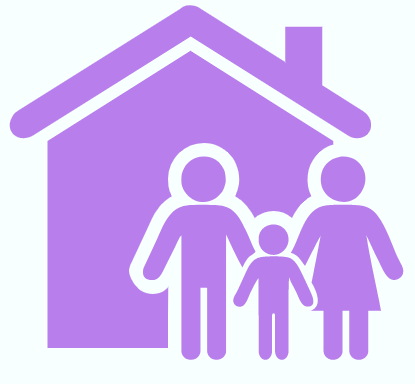 83
LGBTQIA+ Resources
UC DAVIS LGBTQIA RESOURCE CENTER
The purpose of the Lesbian, Gay, Bisexual, Transgender, Queer, Intersex, Asexual Resource Center (LGBTQIA+ Resource Center) is to provide an open, safe, inclusive space and community that is committed to challenging sexism, cissexism/trans oppression/transmisogyny, heterosexism, monosexism, and allosexism. A place for community members from all sexes, gender identities, gender expressions, sexualities and asexualities are welcomed and celebrated.
(530)752-2452 lgbtqia.ucdavis.edu/about
SACRAMENTO LGBT COMMUNITY CENTER
The Sacramento LGBT Community Center works to create a region where LGBTQ people thrive. We support the health and wellness of the most marginalized, advocate for equality and justice, and work to build a culturally rich LGBTQ+ community.
(916) 442-0185 saccenter.org/
LAVENDER LIBRARY
Lesbian, Gay, Bisexual, Transgender, Intersex & Asexual community library...12,000 titles of books, videos, DVDs, magazines... original documents from Sacramento LGBT activists...queer book clubs and crafternoons. Everyone enthusiastically welcomed!
(916) 492-0558 lavenderlibrary.com
GENDER HEALTH CENTER
Gender Health Center is a non-profit organization meeting the counseling/therapy needs to the most underserved communities, including the LGBTQQI community and focusing on the "T" or transgender. The services embrace the psychological well-being and self-fulfillment of individuals coming out and/or beginning or in the transition process in a safe, supportive and welcoming environment.
(916) 455-2391 www.thegenderhealthcenter.org
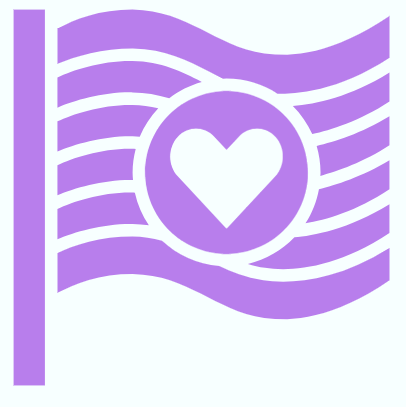 NATIONAL RESOURCES

PFLAG (PARENTS, FAMILY, AND FRIENDS OF LESBIANS AND GAYS)
Uniting people who are lesbian, gay, bisexual, transgender, and queer (LGBTQ) with families, friends, and allies. PFLAG is committed to advancing equality through its mission of support, education, and advocacy. PFLAG has chapters all over the country. pflag.org
COLAGE 
COLAGE unites people with lesbian, gay, bisexual, transgender, and/or queer parents and caregivers into a network of peers and supports them as they nurture and empower each other to be skilled, confident, and just leaders in our collective communities. www.colage.org/
84
Technology, Transportation, and Tax Resources
Technology 
iFoster:
Has a Phone Program for current or former foster youth ages 13-26. Please see attached flyer. They also periodically have laptops available for the same youth; please email support@ifoster.org  with any questions or inquiries, or visit ifoster.org

iDream: the Mac Giveback Project:
Yolo County organization that accepts gently used Mac products (phones, tablets, laptops, and desktops) and gives them to any youth or adult in need. To be placed on waitlist, visit https://www.idreammac.com/

Yolo Children's Fund:
Offers a Summer Fund, Education Fund, and Help Fund for current youth in foster care and/or probation ages birth to 21. The latter two can help with purchasing a laptop for school. Please see attached YCF flyer. Please visit https://www.yolochildrensfund.org/ to have your social worker, P.O., attorney, CASA, foster youth district liaison, or county office of education representative apply for you with your input.

One Simple Wish:
An organization where current or former foster youth (no age limit!) can post a "wish" for an item online and someone nationwide can pay for that wish to come true! If it's a laptop you're searching for, they only provide new laptops, not used. Visit https://www.onesimplewish.org/  or email info@onesimplewish.org to inquire about posting a wish.

California Community College Chancellor's (CCCC) Office:
The CCC Chancellor's Office in Sacramento provides laptops to some community colleges for students in foster care. Please inquire with your community college, specifically the Guardian Scholars Program, RiseUP, or EOP&S (depending on what your college has), to see if these can be available to you. CCCC also supports Independent Living Programs (ILPs) like ours statewide, as ILPs in California are hosted at community colleges!
Transportation
Via Rideshare: West Sacramento:                                                                                                                           West Sacramento now has a van rideshare service that runs                                                                                                        within the city limits. Rides are $3.50 one-way, or $1.75 for                                                                                                                     Seniors & Disabled Riders who apply for and receive a discount.                                                                                      Download the Via Rideshare App or call (916) 318 - 5101 to schedule a ride.
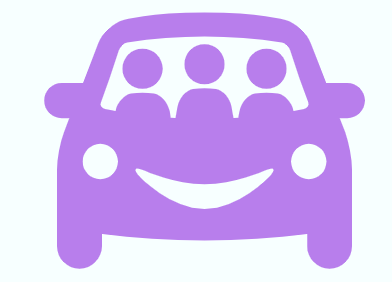 85
Technology, Transportation, and Tax Resources
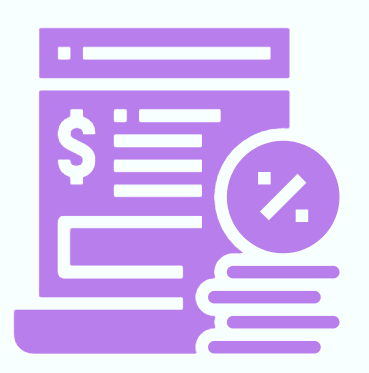 Taxes

United  Way Free Tax Preparation:
A service where IRS-trained volunteers assist you                                                                                                 in preparing your taxes for free if you made less                                                                                               than $66,000 in 2019. Please visit                                                                     https://www.yourlocalunitedway.org/free-tax-preparation                                                                                   for parameters on which type of taxes they can help with                                                                                 and to find a location near you.
Volunteer Income Tax Assistance (VITA) Services:
A service where IRS-trained volunteers assist you in preparing your taxes for free if you make generally $56,000 or less, if you have a disability, or if you speak limited English. Please visit https://www.irs.gov/individuals/free-tax-return-preparation-for-vou-by-volunteers
for parameters on which type of taxes they can help with and to find a VITA site near you.

California Earned Income Tax Credit (CalEITC)                                                                                         Transition age youth ages 18+ who are working can receive additional cash back in their pockets through a tax credit called the California Earned Income Tax Credit (CalEITC).
There is $1 billion in cash on the table for the CalEITC this upcoming tax year which California working individuals and families can receive through tax refunds. To get the cash back credit, you must file tax
If you made less than $30,000 in 2019, you could be eligible to receive up to several hundreds of dollars back!
If you're a young parent with a child younger than 6 and made less than $30,000, you could receive up to several thousands of dollars back!
Find out how much you could qualify for below and talk to your social worker, counselor or mentor to get connected to FREE tax prep services to file your taxes and claim the credit.
Am I eligible? You must:
Be age 18 or older
Earn less than $30,000 in 2019
Have a social security number
Have lived in California for more than half of 2019

Didn't file taxes or claim the EITC the last three years? That's ok! You can still file or amend your taxes to get that money back!
Helpful Resources
Claiming the CalEITC Guide for Transition-Age Youth https://www.ibaforvouth.org/cal-eitc-guide/
CalEITC4Me-includes calculator & FREE tax prep services https://caleitc4me.org/
IRS Free Tax Prep Help https://irs.treasury.gov/freetaxprep/
86
AmeriCorps
SO, WHAT IS AMERICORPS?
AmeriCorps is a network of national service programs, made up of three primary programs that each take a different approach to improving lives and fostering civic engagement. Members commit their time to address critical community needs like increasing academic achievement, mentoring youth, fighting poverty, sustaining national parks, preparing for disasters, and more.
HOW DOES AMERICORPS GET THINGS DONE?
Approximately 75,000 Americans across the country participate in AmeriCorps each year. All of them are tackle different community needs in different ways.
1. AmeriCorps members help communities recover from the damage caused by natural and other disasters.
2. AmeriCorps members build affordable housing units for families to increase economic opportunity for those living in poverty.
3. AmeriCorps members facilitate mentorship programs to connect students with community members who can help with academic performance and college preparation.
4. AmeriCorps members remove trash and other man-made debris from local ponds to promote environmental sustainability.
5. AmeriCorps members encourage community members to donate fresh produce to local schools to promote healthy futures and reduce childhood obesity.
6. AmeriCorps members assist veterans and military families in filing for benefits claims, so they get access to the resources they need.
WHAT MAKES SOMEONE AN AMERICORPS "MEMBER"?
AmeriCorps members are dedicated to strengthening communities. AmeriCorps members can choose to commit to service anywhere from 3 months to a year.
WHY SHOULD SOMEONE BE AN AMERICORPS MEMBER?
To make our people safer, stronger and healthier; to strengthen our communities; and to Get Things Done for America. Read why individuals joined AmeriCorps and find out the impact they made during their year of service.
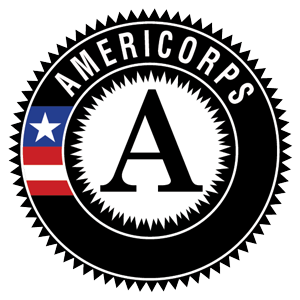 87
AmeriCorps
ARE THERE PERKS?
In addition to the reward of serving your country and giving back? Yes, the benefits of service include, but are not limited to:
•    Student loan deferment
•    Skills and training
•    Living allowance
•    Limited health benefit options
•    Education Award upon completion of service to help pay for college, graduate school, or vocational training, or to repay student loans
•    Career opportunities with leading employers from the private, public and nonprofit sectors
Source https://www.nationalservice.gov/programs/americorps/americorps-programs 

Foster Youth Initiative (FYI) Program

Child Abuse Prevention Center (CAP Center) has an exciting new opportunity to better support California's current and former foster youth - The CA Foster Youth Initiative - CA FYI. Its goal is to improve outcomes and focus on achievement for foster youth by establishing stronger academic, literacy, and technology competency, while building life skills, career, employment and extracurricular opportunities through expanded AmeriCorps service mentors. CA Volunteers and AmeriCorps have set aside almost $1 million per year over three years for this statewide initiative. Our hope is that you will join us to help design and implement this exciting new project that will build a continuum of care and up-lift academic and career pathways for Foster Youth, Non-Minor Dependents and former Foster Youth as they traverse into adulthood
Source
http://www.thecapcenter.org/who/cap-center-programs/americorps-overview
https://my.americorps.gov/mp/listing/viewListing.do?fromSearch=true&id=96572
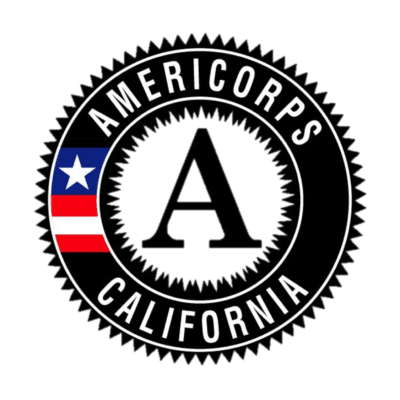 88